Fairy Tales
https://www.youtube.com/watch?v=OIK59oRNAIQ
Fairy Tales
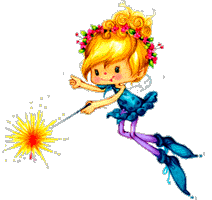 Starting from an oral tradition, fairy tales have been passed own through the generations.  

They are short stories (usually with magical elements)
Fairy Tale Creatures
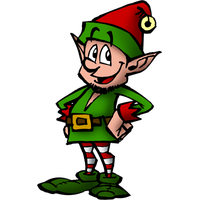 Elf
Fairy Tale Creatures
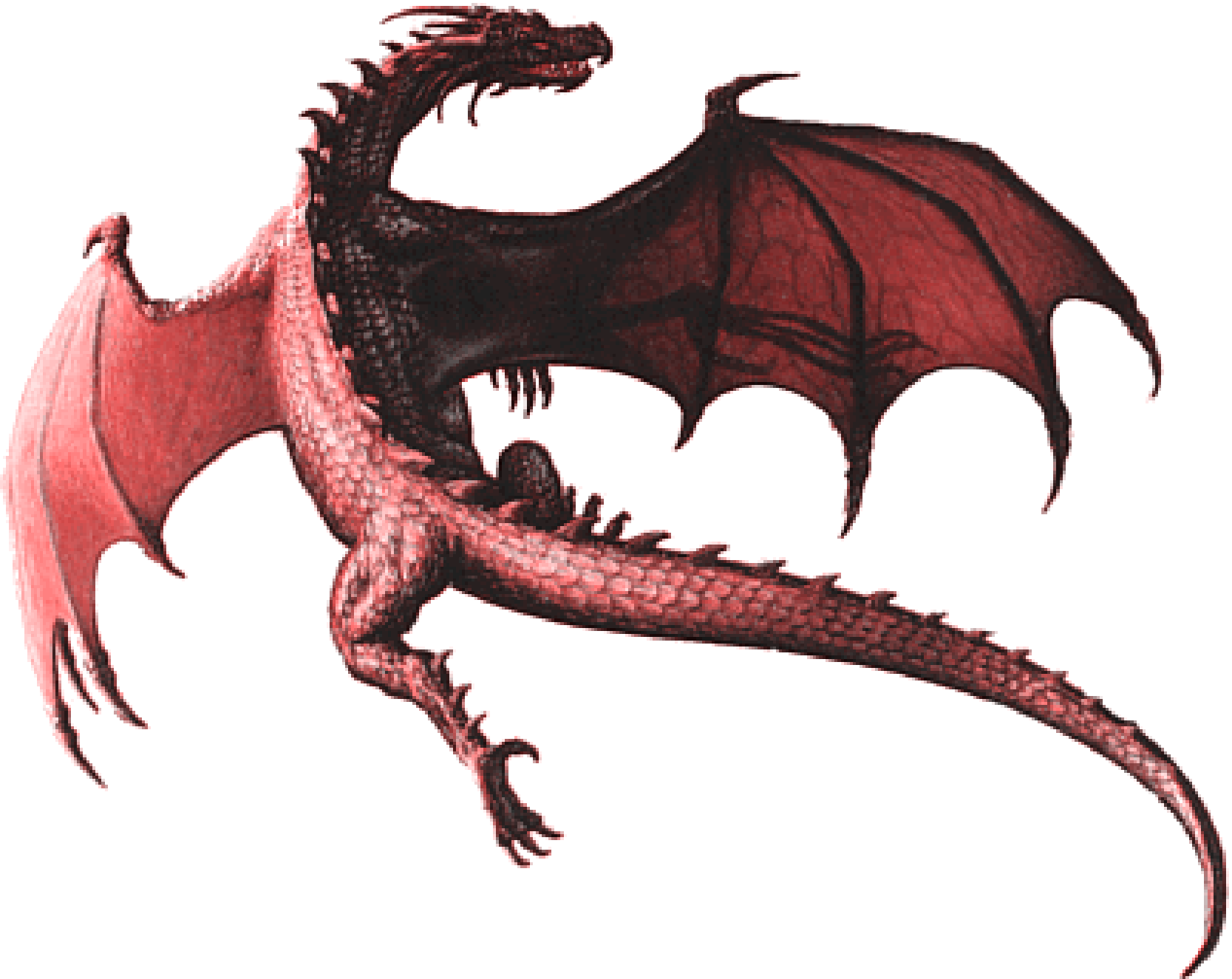 Dragon
Fairy Tale Creatures
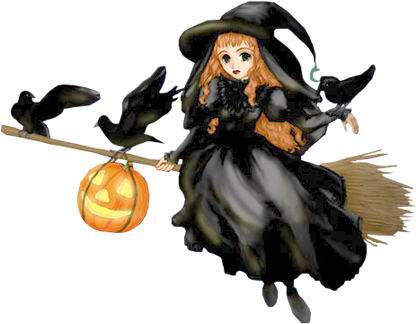 Witch
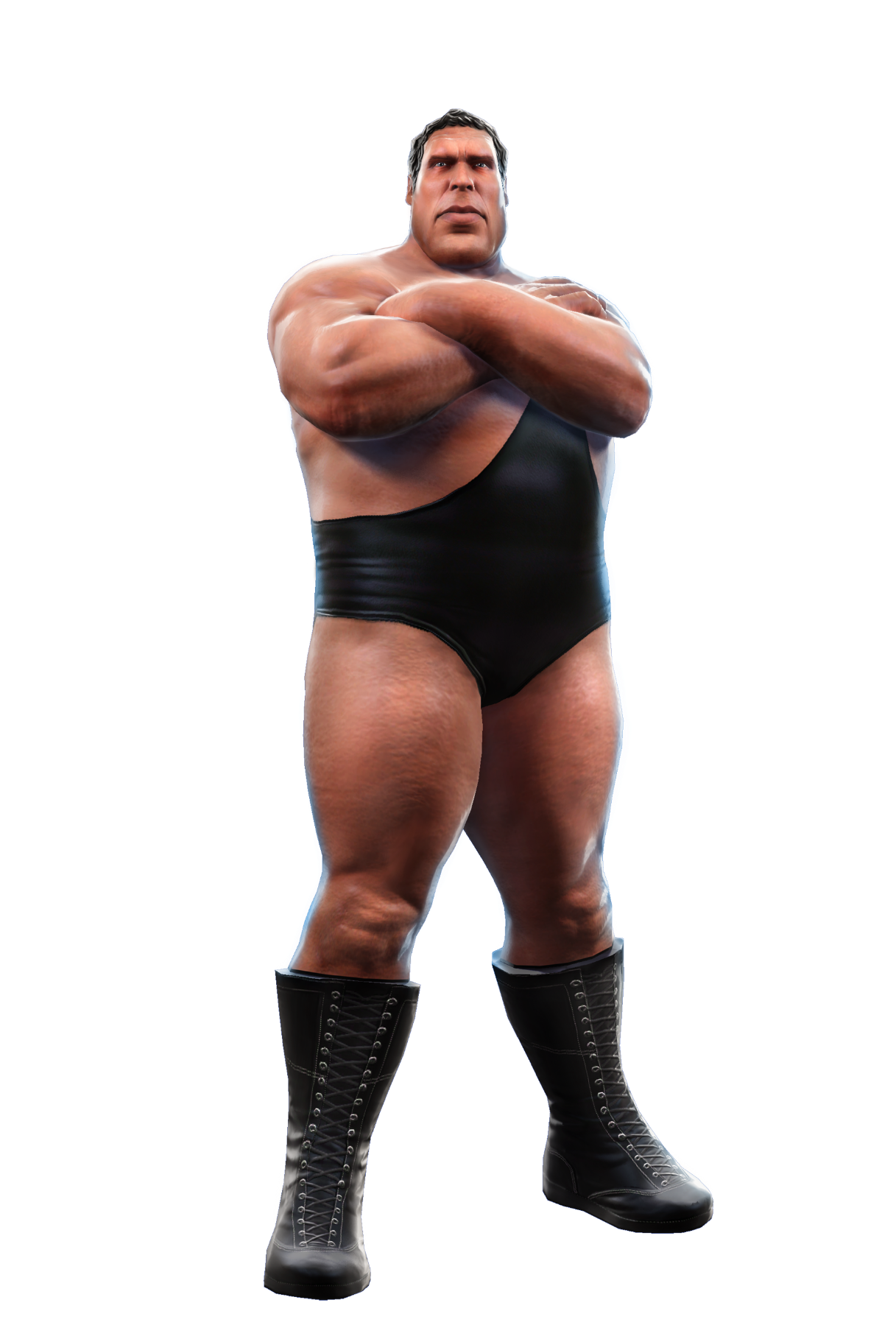 Fairy Tale Creatures
Giant
Fairy Tale Creatures
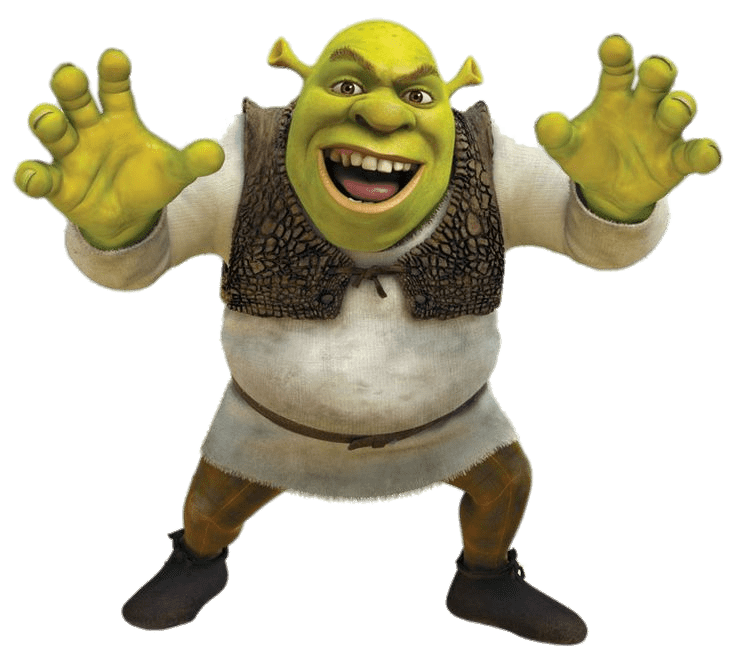 Ogre
Fairy Tale Creatures
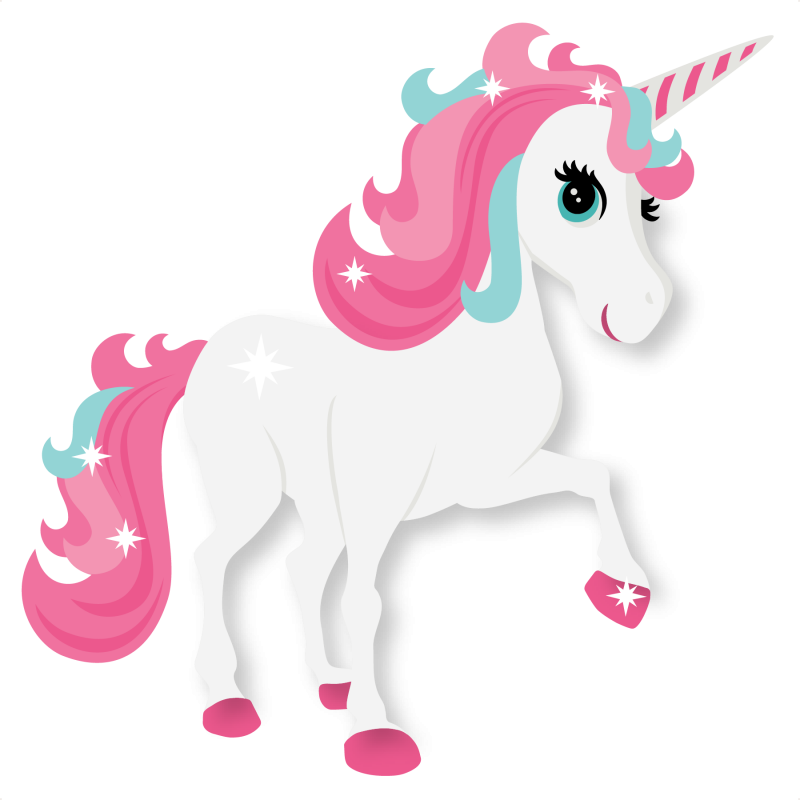 Unicorn
Fairy Tale Creatures
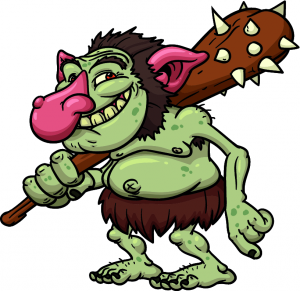 Troll
Fairy Tale Creatures
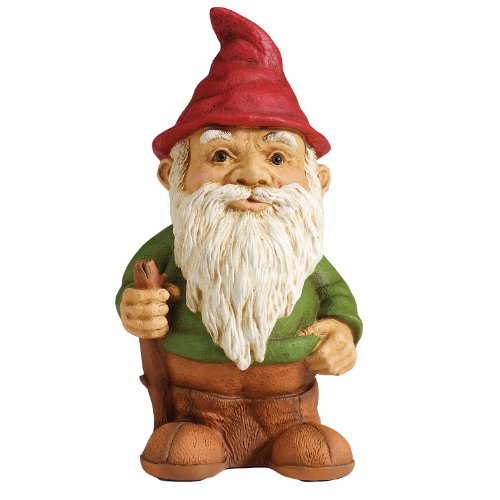 Gnome
Fairy Tale Creatures
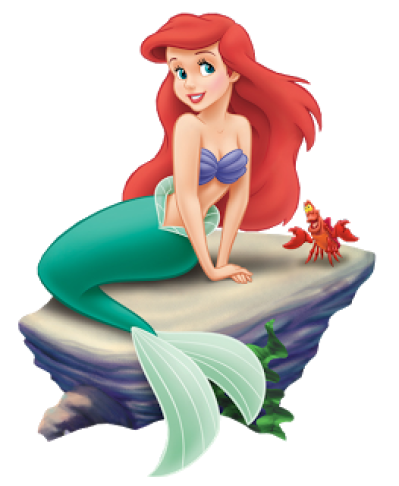 Mermaid
Fairy Tale Creatures
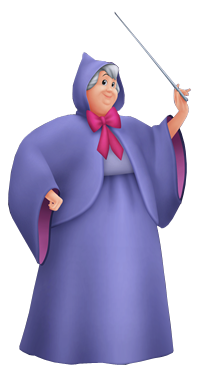 Fairy Godmother
Fairy Tale Creatures
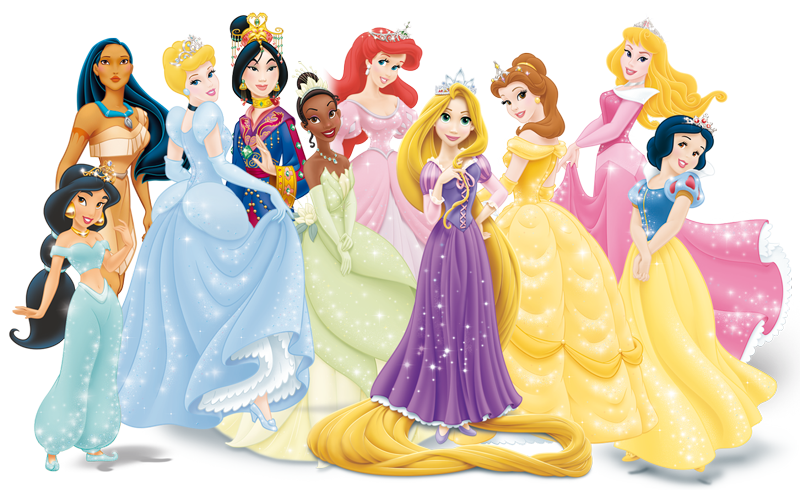 Princesses
Fairy Tale Creatures
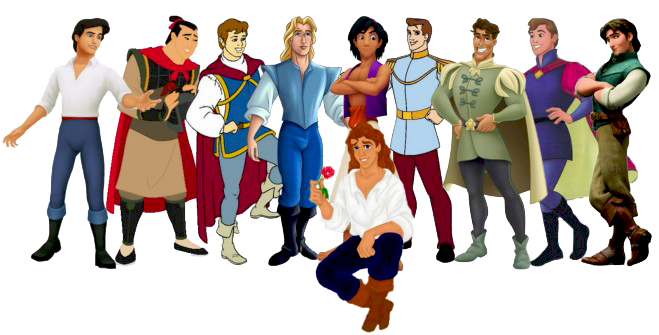 Princes
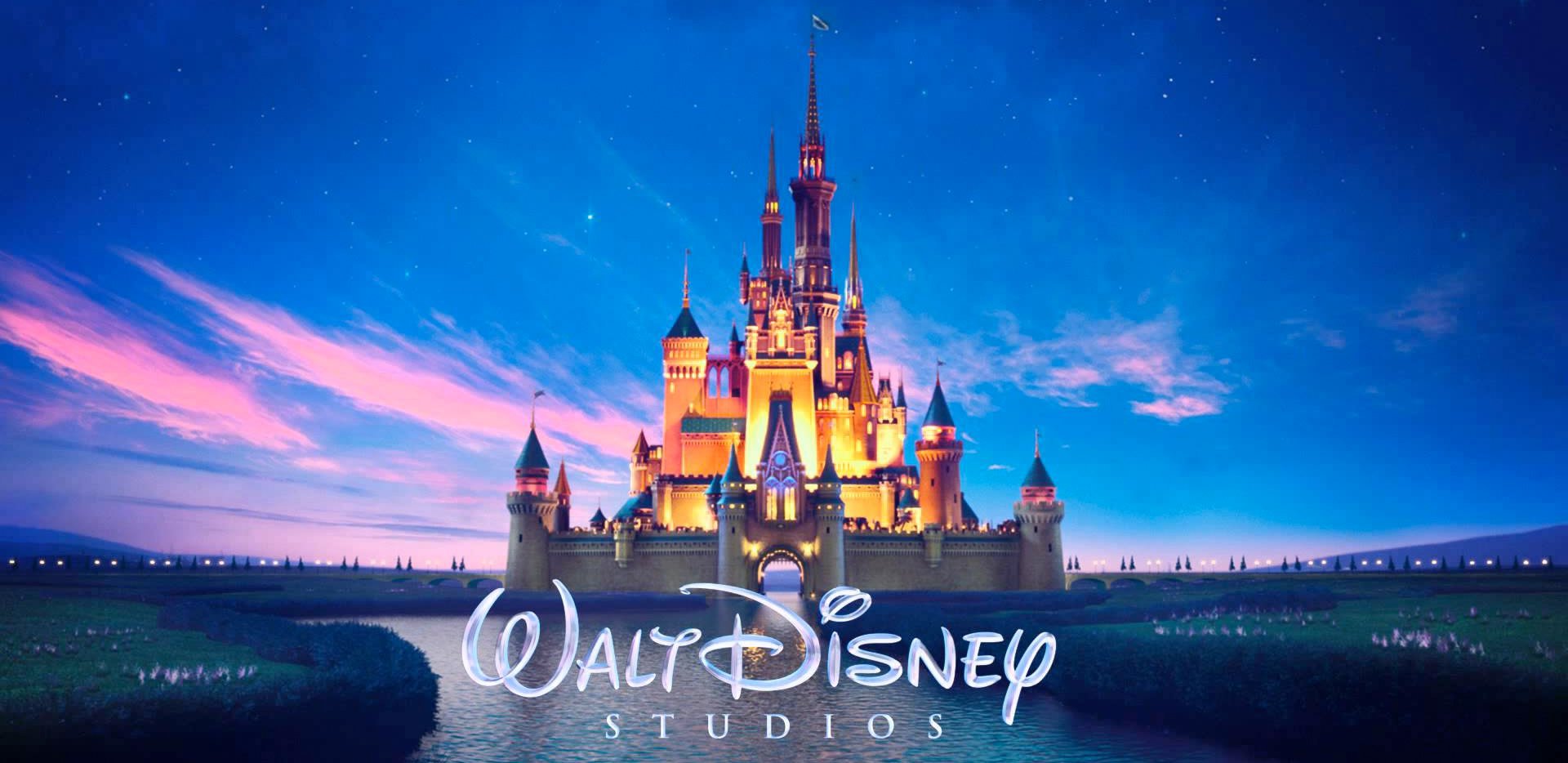 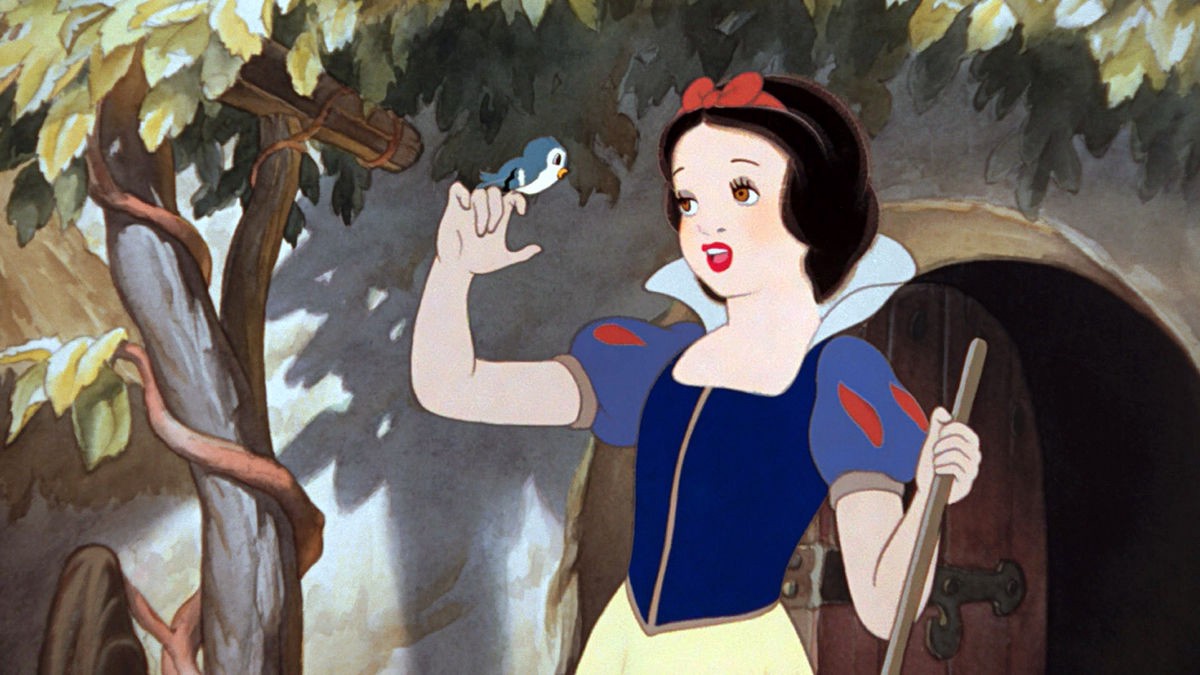 Snow White and the Seven Dwarfs
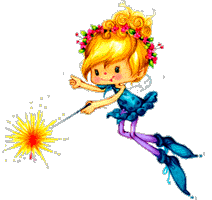 First feature length animation film (1937) 

Based on a German fairy tale called Sneewittchen 

Grimms’ Fairy Tales (1812)
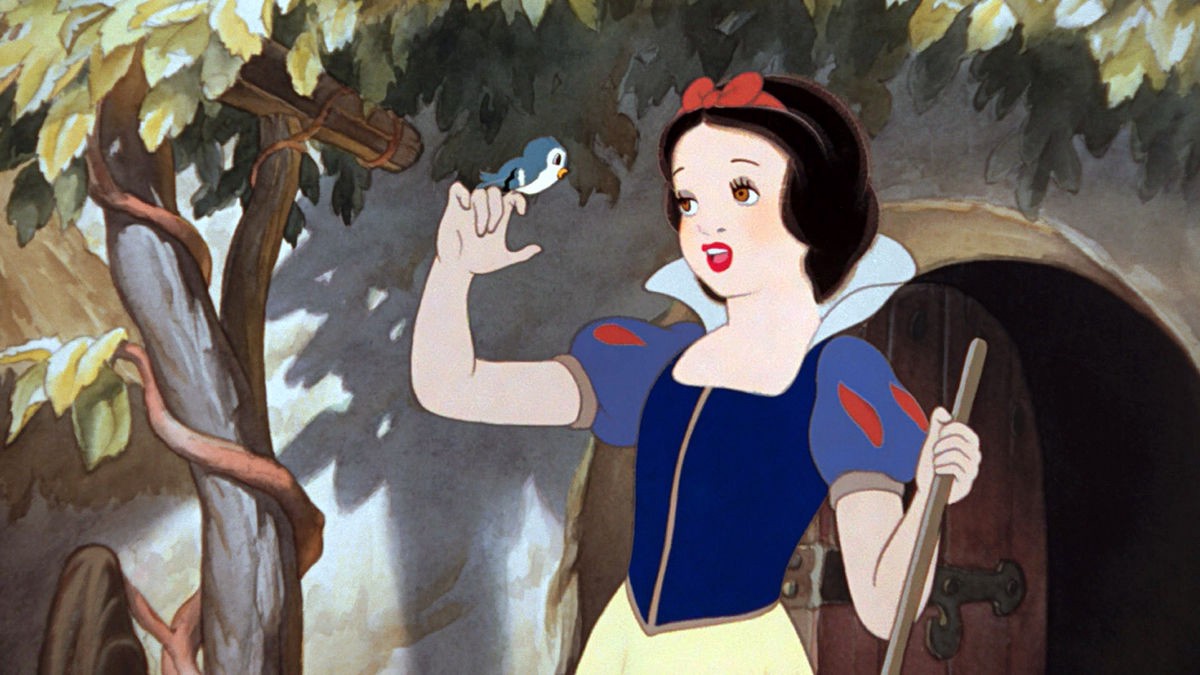 Snow White and the Seven Dwarfs
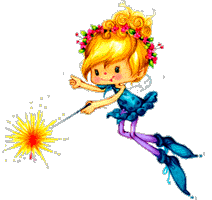 Once upon a time, there was a queen.  She enjoyed sewing, but one day she pricked her finger while sewing. Three drops of blood fell on to the fresh white snow sitting on her black windowsill.  The queen wished that she could have a daughter with skin as white as snow, lips as red as blood and hair as black as ivory.
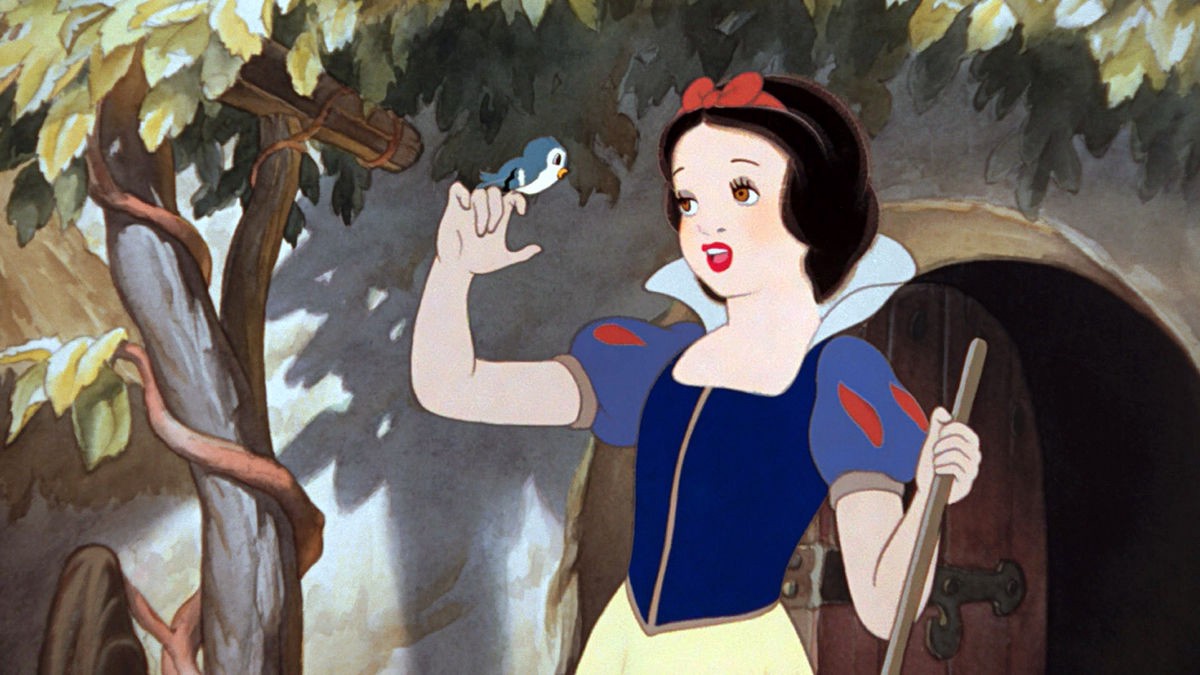 Snow White and the Seven Dwarfs
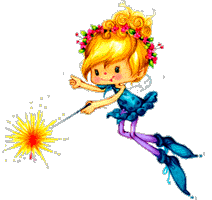 Some time later, the queen had a beautiful baby girl.  Her skin was as white as snow.  Her lips were as red as blood.  And her hair was as black as ivory.  She named her daughter, Snow White.  
Unfortunately, the queen would not see her daughter grow up as she died shortly after giving birth.
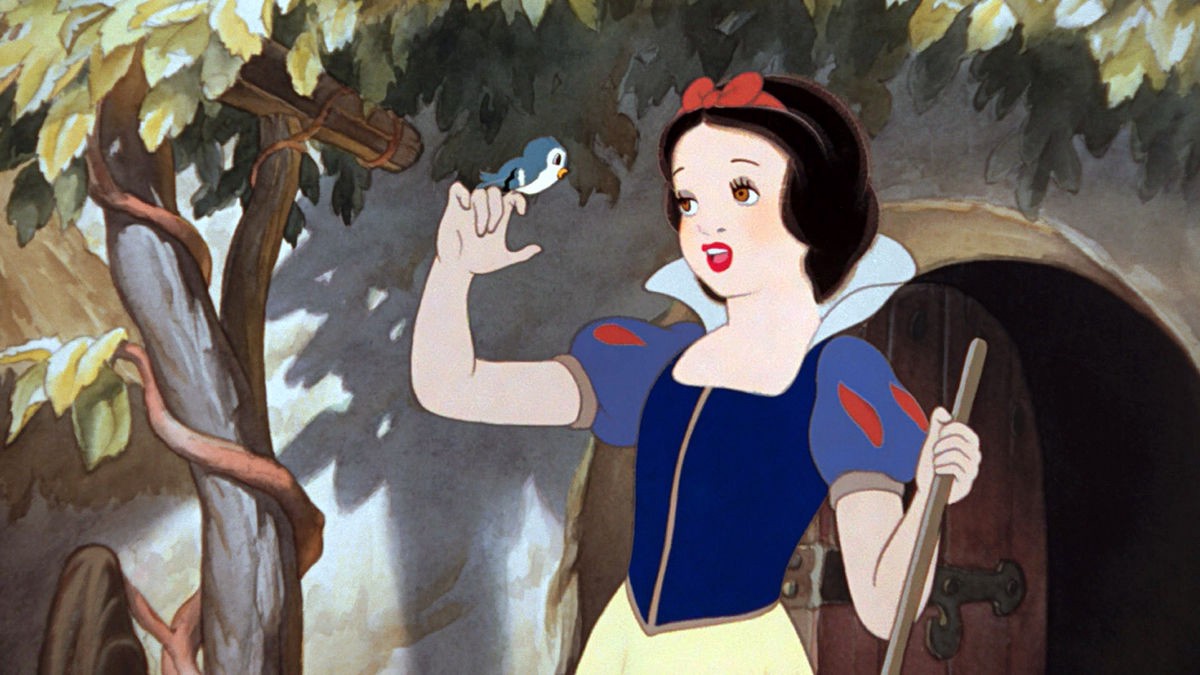 Snow White and the Seven Dwarfs
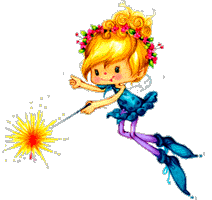 About one year later, the King married another woman.  The new queen was vain and wicked, but very pretty.  Every day she would ask a magic mirror, “Magic mirror on the wall, who is the fairest of us all?”  
Every day the mirror would answer, “You are.”  This made the queen very happy because the mirror could not lie.
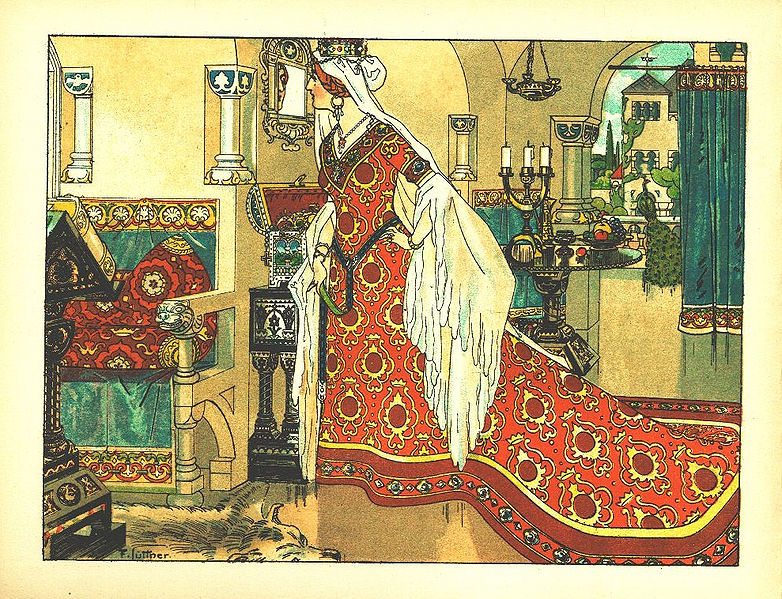 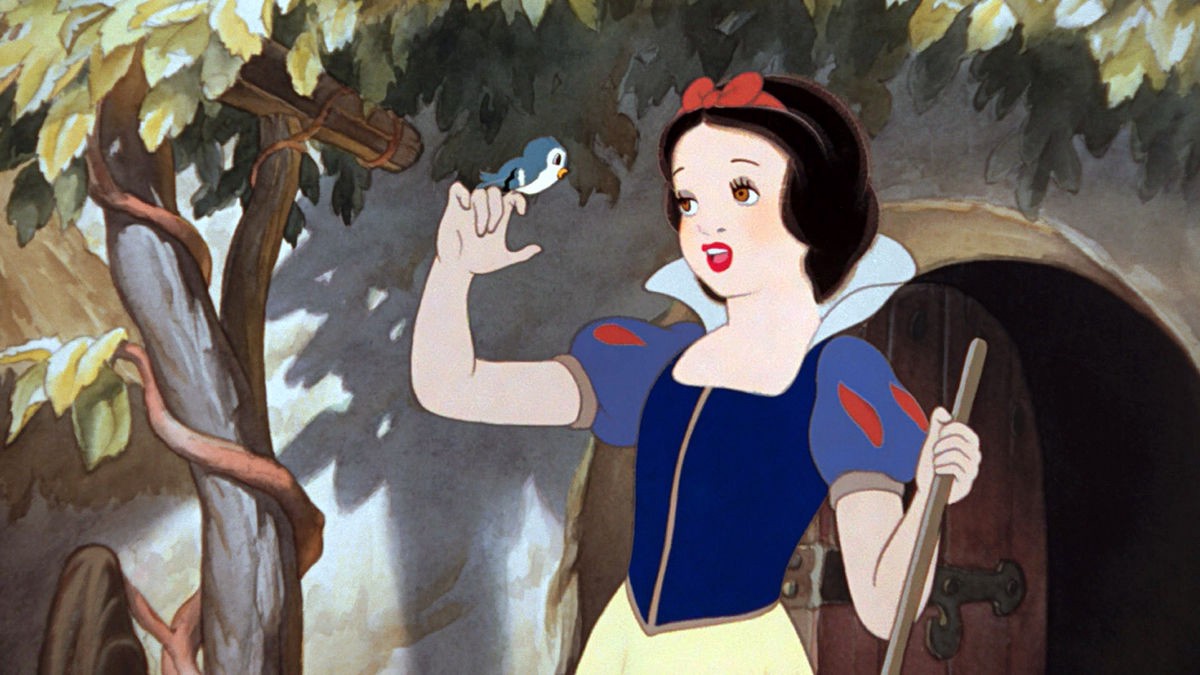 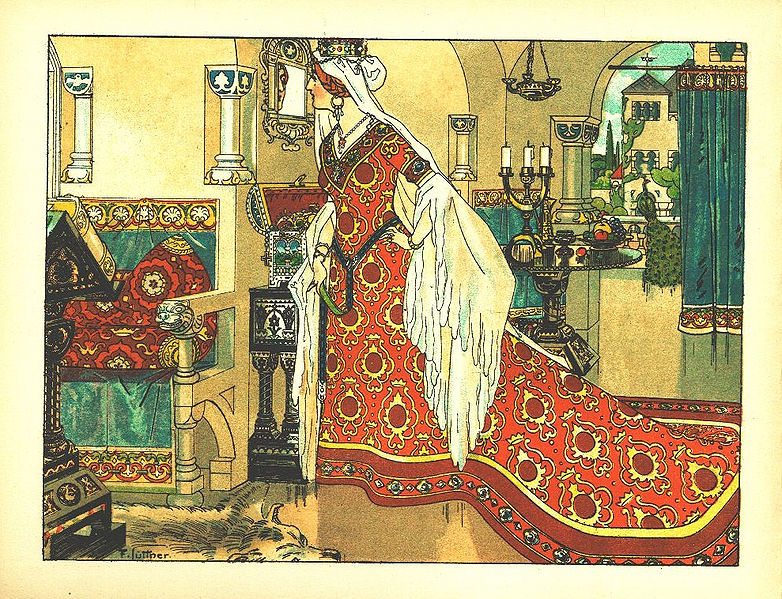 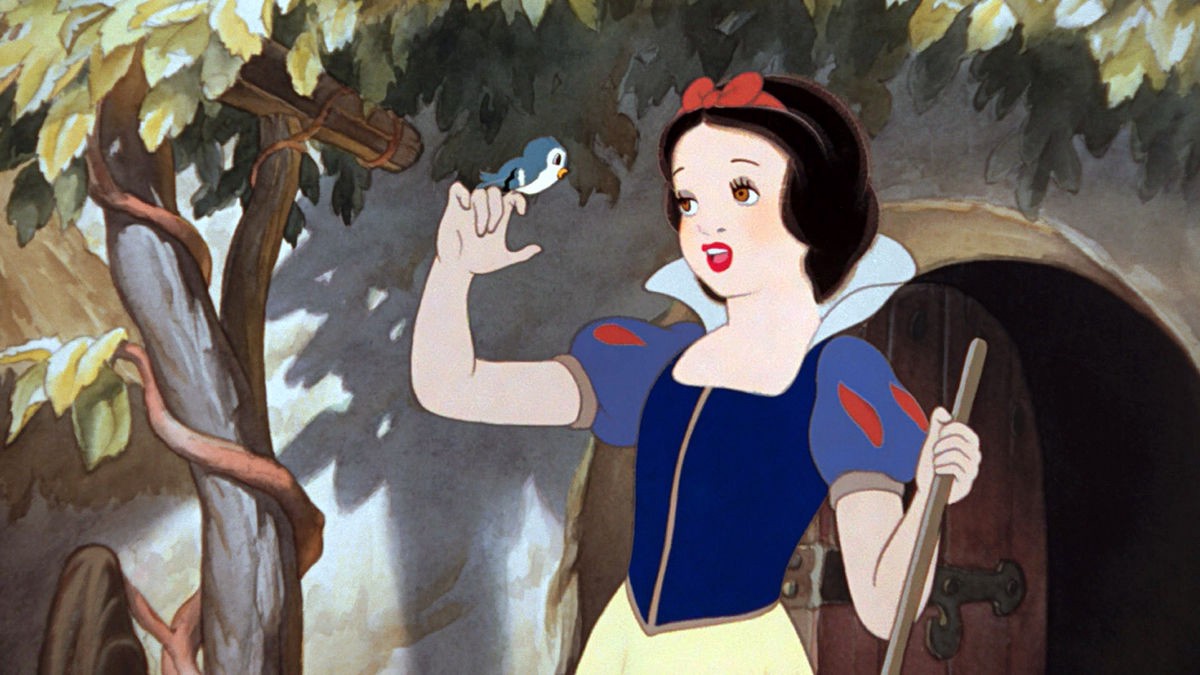 Snow White and the Seven Dwarfs
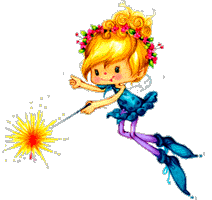 As Snow White got older, she became more and more beautiful.  
Not long after Snow White turned 7 years old, the queen asked the mirror her usual question, “Magic Mirror on the wall, who is the fairest of us all?”  
The mirror responded, "Queen, you are full fair, 'tis true, but Snow-white fairer is than you."
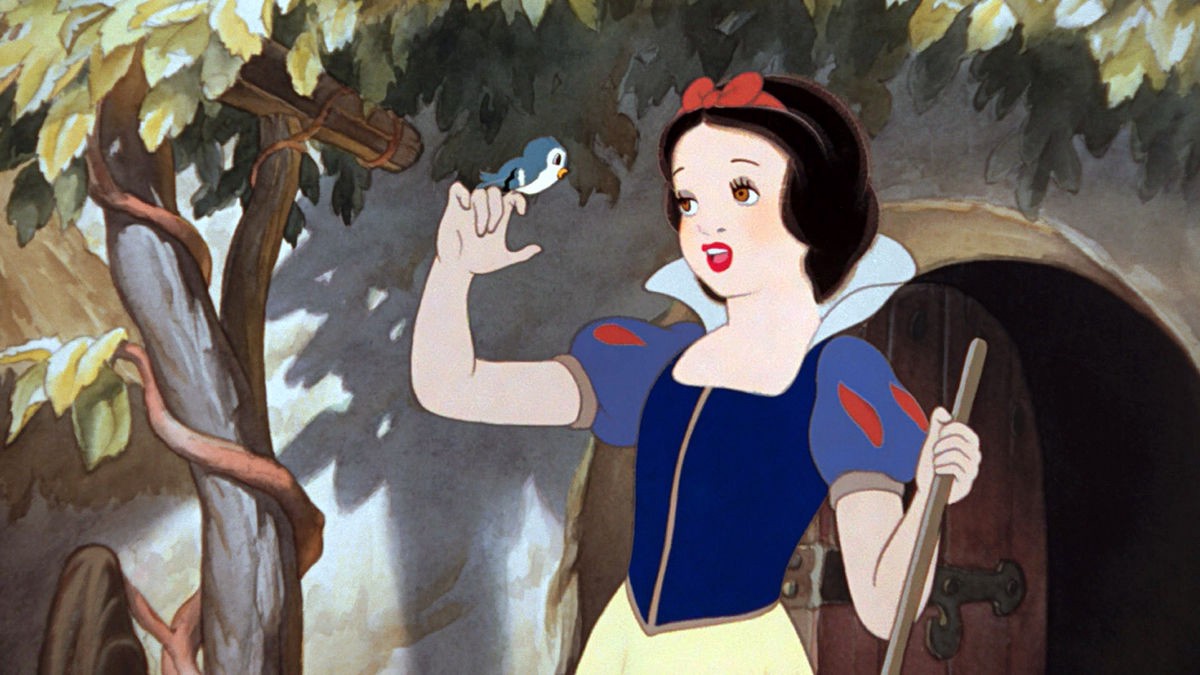 Snow White and the Seven Dwarfs
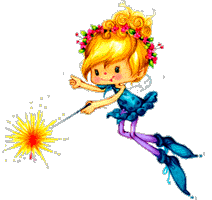 This made the queen very envious.  She ordered a hunter to take Snow White into the woods and kills her.  She also asked the hunter to bring back Snow White’s heart to prove he had killed her.
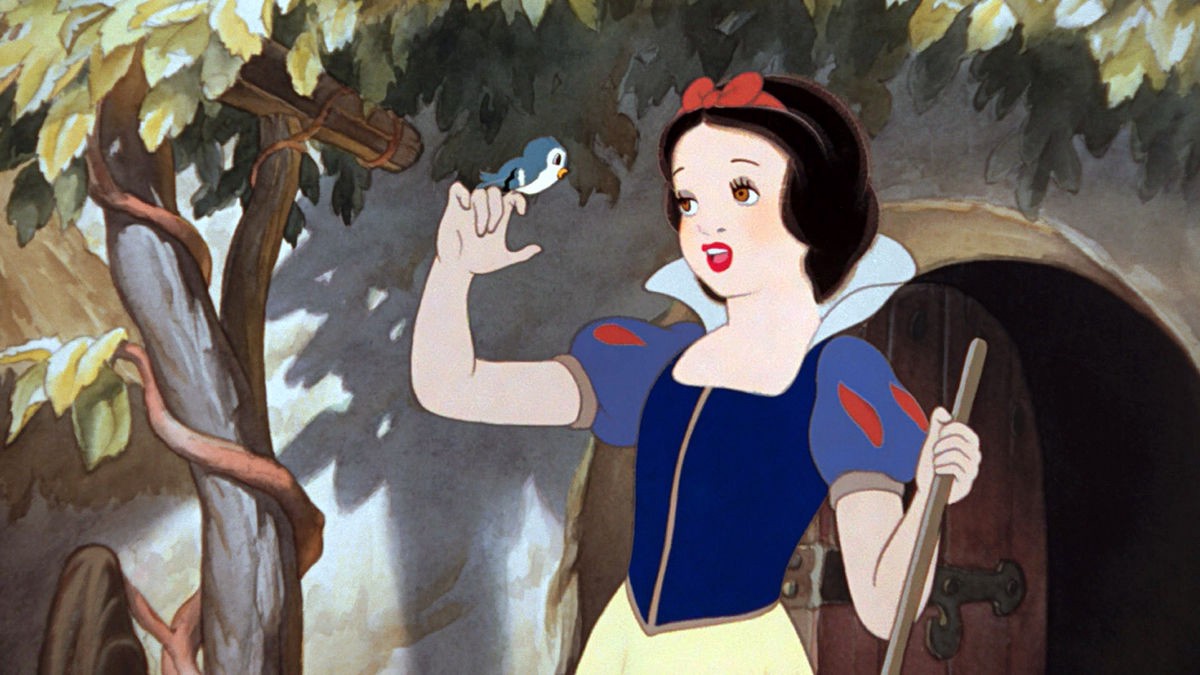 Snow White and the Seven Dwarfs
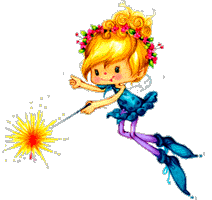 The hunter took the young Snow White into the forest.  He raised his sword high into the air, but he couldn’t kill the child.  Snow White was saddened but promised to go into the forest and never come back.  
The hunter thought the animals would kill her anyways.  Just then, a boar ran by.  The hunter killed the boar and removed its heart.
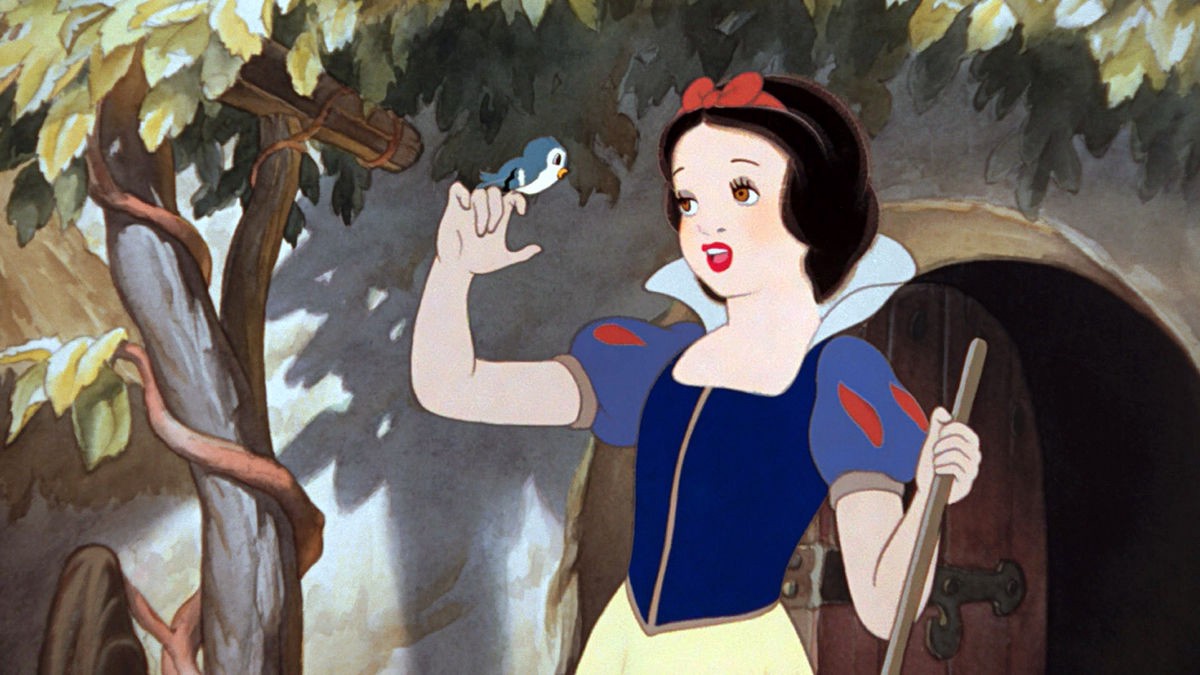 Snow White and the Seven Dwarfs
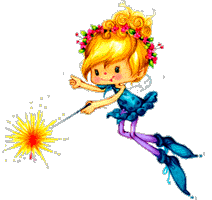 He gave the heart to the queen, saying it was the heart of Snow White.  The queen took the heart and cooked it with some salt.  She ate the heart content knowing that Snow White was dead.
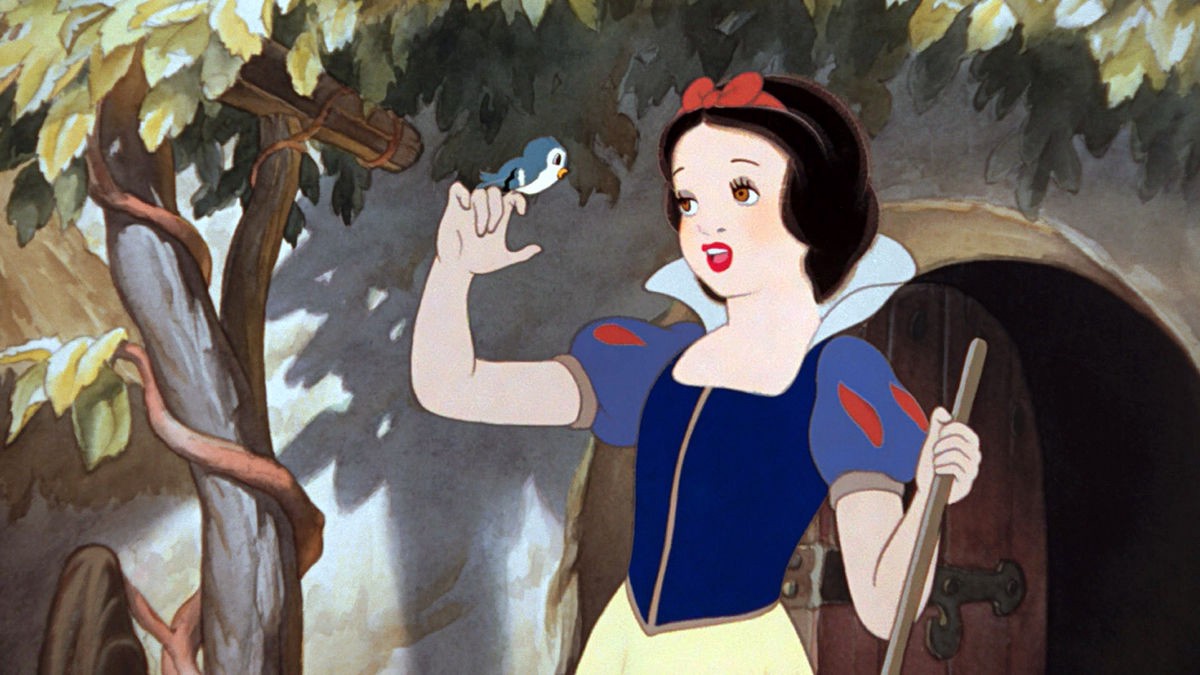 Snow White and the Seven Dwarfs
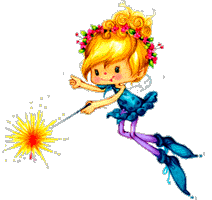 Meanwhile, Snow White ran through the forest.  She was terrified, as any child would be.  She ran until her legs hurt too much to continue.  At that time, she saw a small house in the distance.  
She used all of her remaining energy to get to the house.
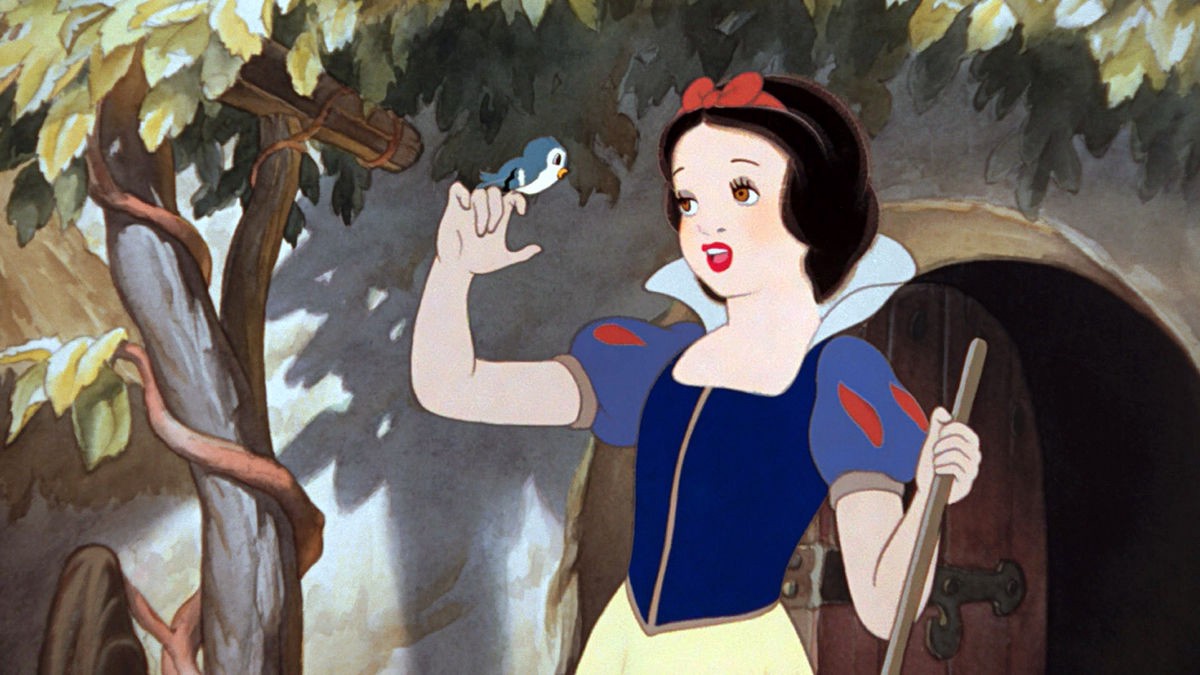 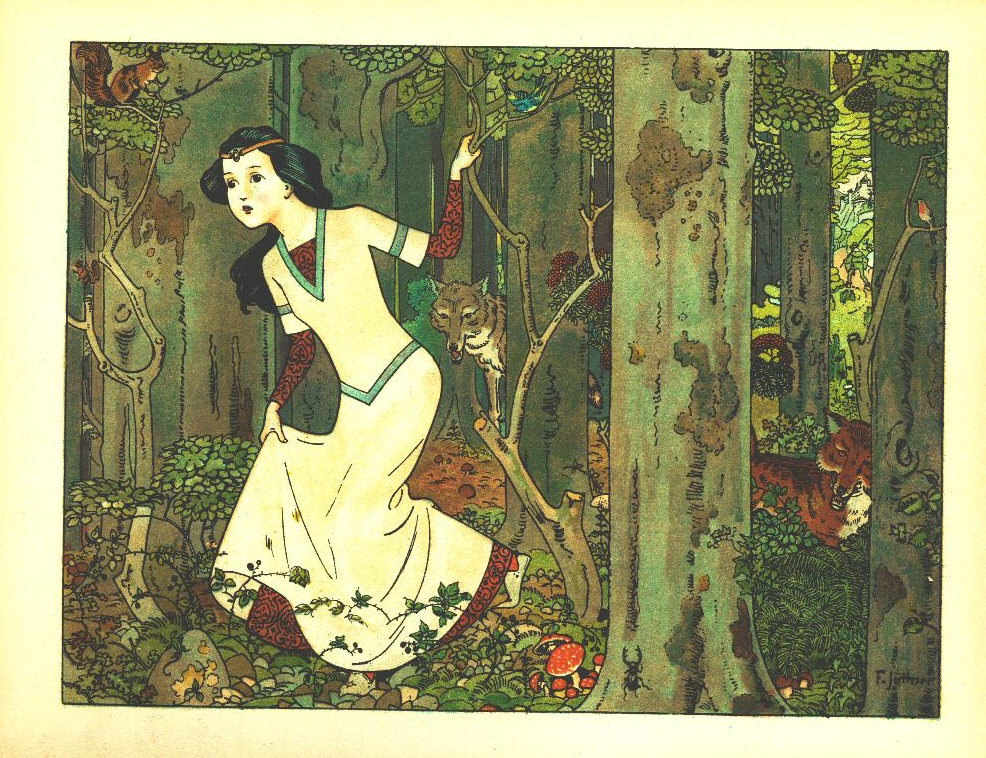 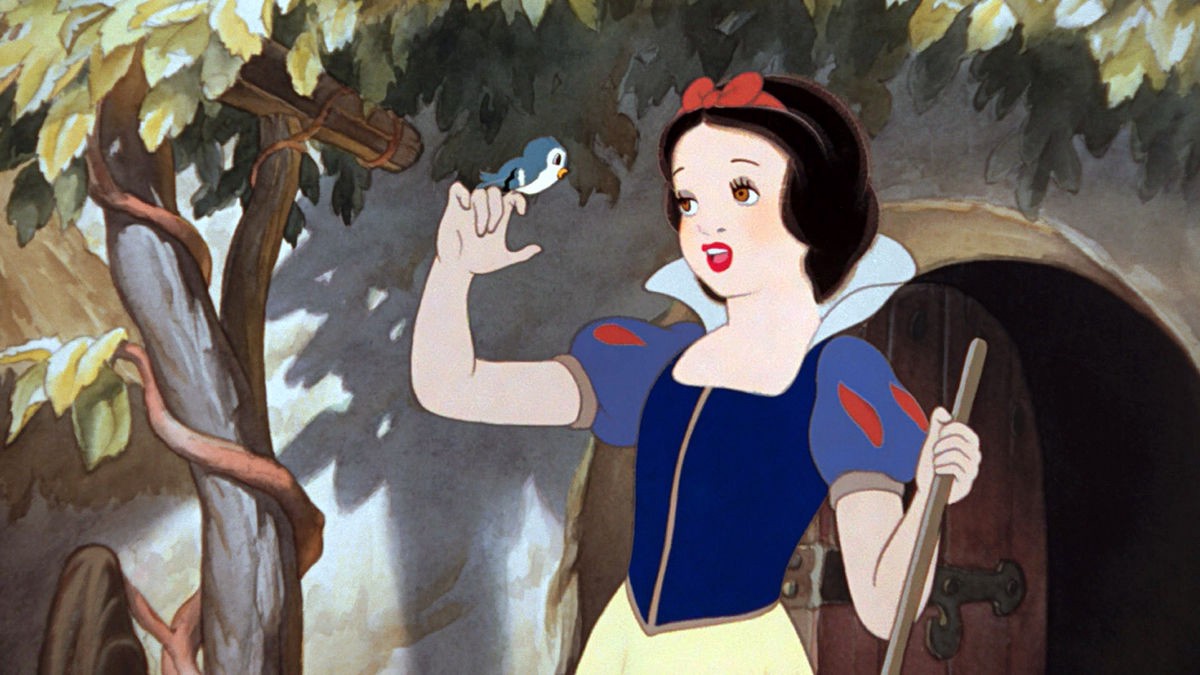 Snow White and the Seven Dwarfs
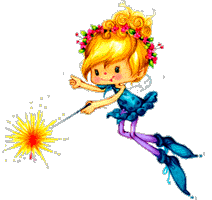 When she looked through the window, no one was there.  She needed a rest, so she went inside.  
The house was full of small things.  There was a small table with seven small chairs, seven small cups and seven small plates.   Snow White was extremely hungry and thirsty, so she ate just a little from each plate.  She drank just a little from each cup.  
There were also 7 small beds side by side.  She lied down and had a nap.
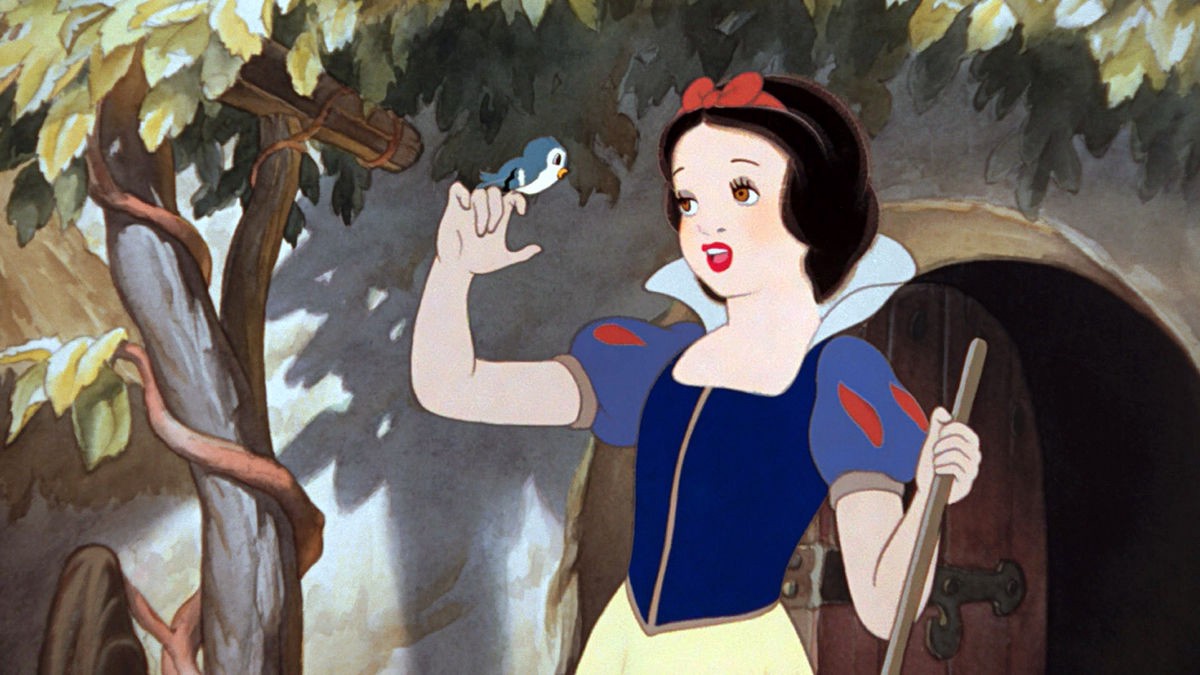 Snow White and the Seven Dwarfs
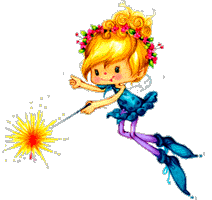 Later, the house owners came home.  They were dwarfs.  They worked in a mine all day.  They noticed some of their food was missing and some of their wine had been drunk.  Then they noticed Snow White sleeping in their beds. 
When they saw how beautiful the child was, they let her stay.  When she woke up, Snow white told the dwarfs how her step mother tried to have her killed.  She promised to cook, sew and clean for the dwarfs if they let her stay there.  
The dwarfs told her to stay inside and don’t let anyone into the house because the queen might send someone to kill her again.
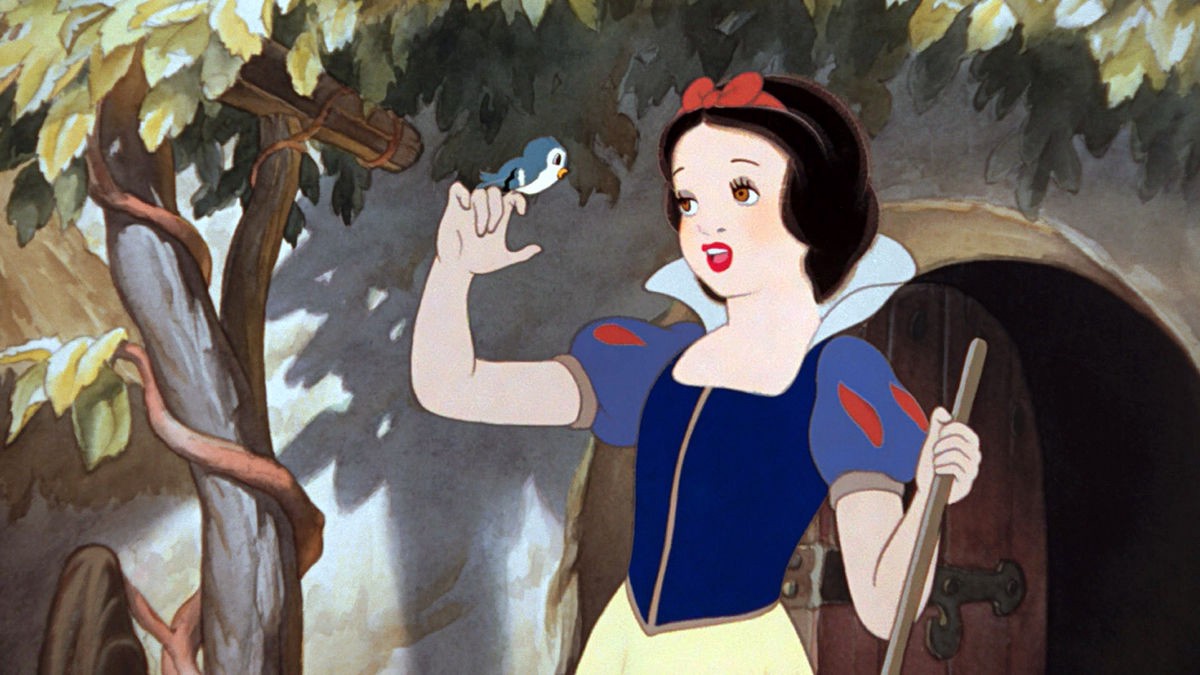 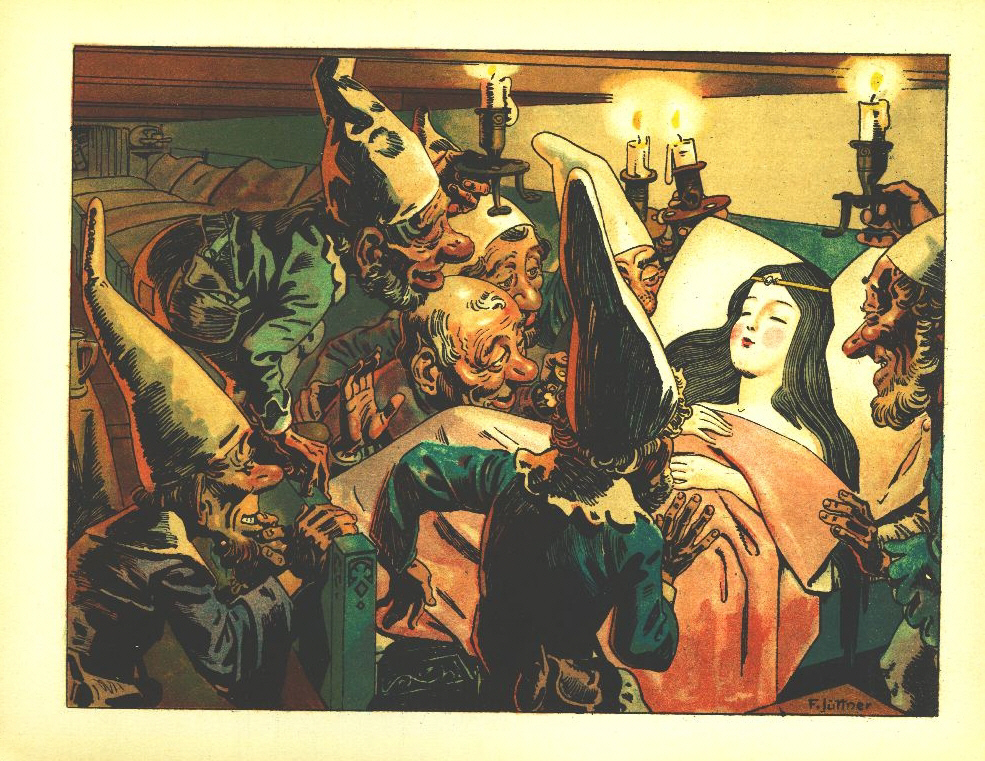 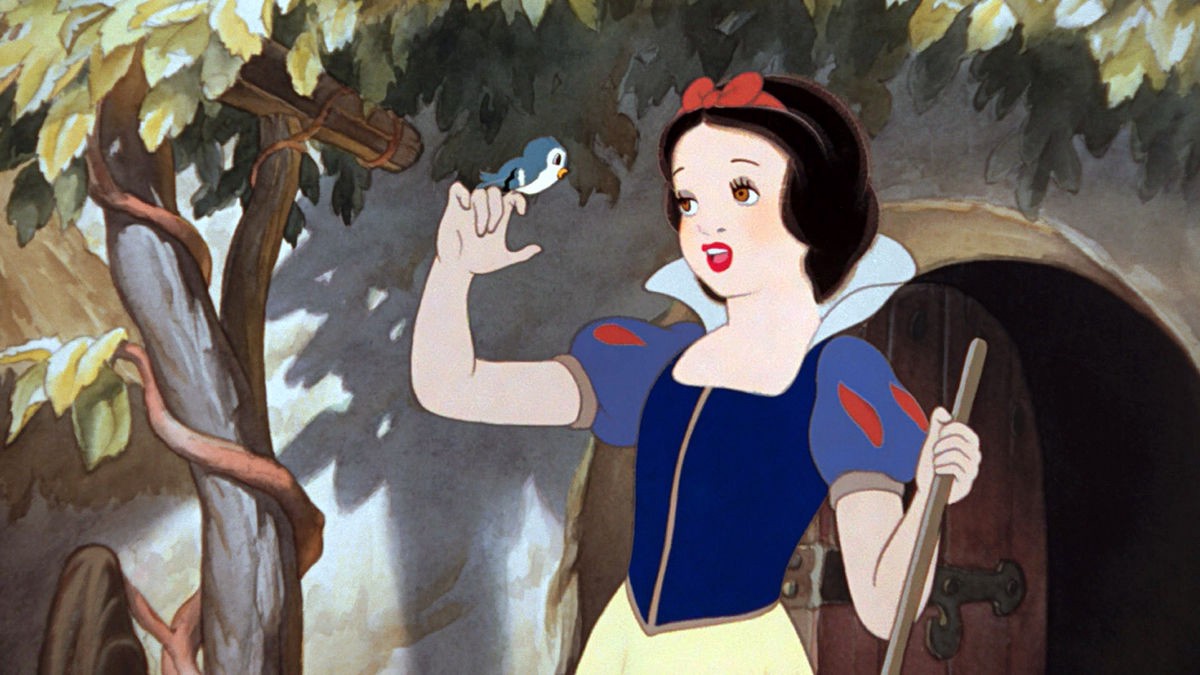 Snow White and the Seven Dwarfs
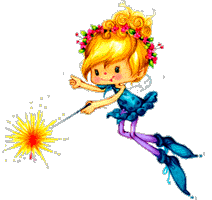 Back in the castle, the queen was quite pleased that Snow White was dead.  She asked the mirror, “Magic mirror on the wall, who is the fairest of us all?”  
She was shocked when the mirror said, "Queen, thou art of beauty rare, but Snow-white living in the glen with the seven little men is a thousand times more fair.“
This made the queen very angry as the mirror always told the truth.
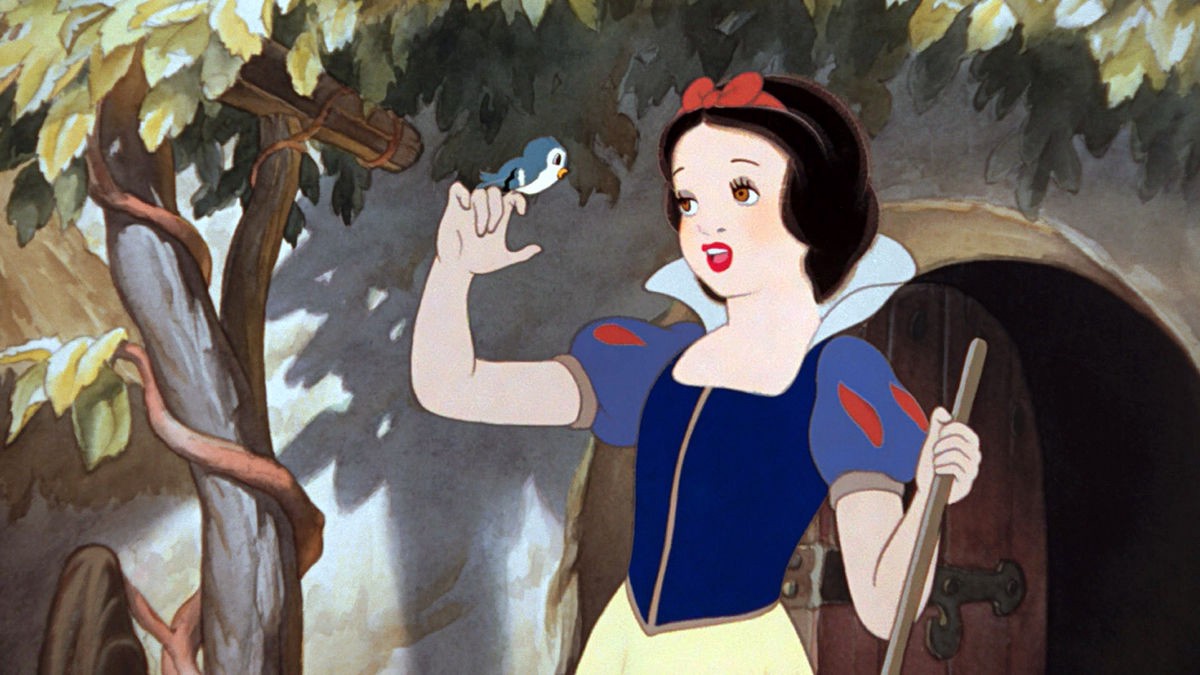 Snow White and the Seven Dwarfs
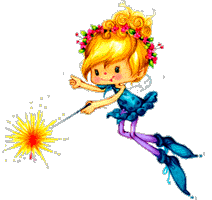 The queen thought of a cunning plan.  She painted her face and dressed like an old peddler woman.  
She crossed the seven mountains and found the small house where the seven dwarfs lived.  She shouted, “Fine wares for sale!  Fine wares for sale!”
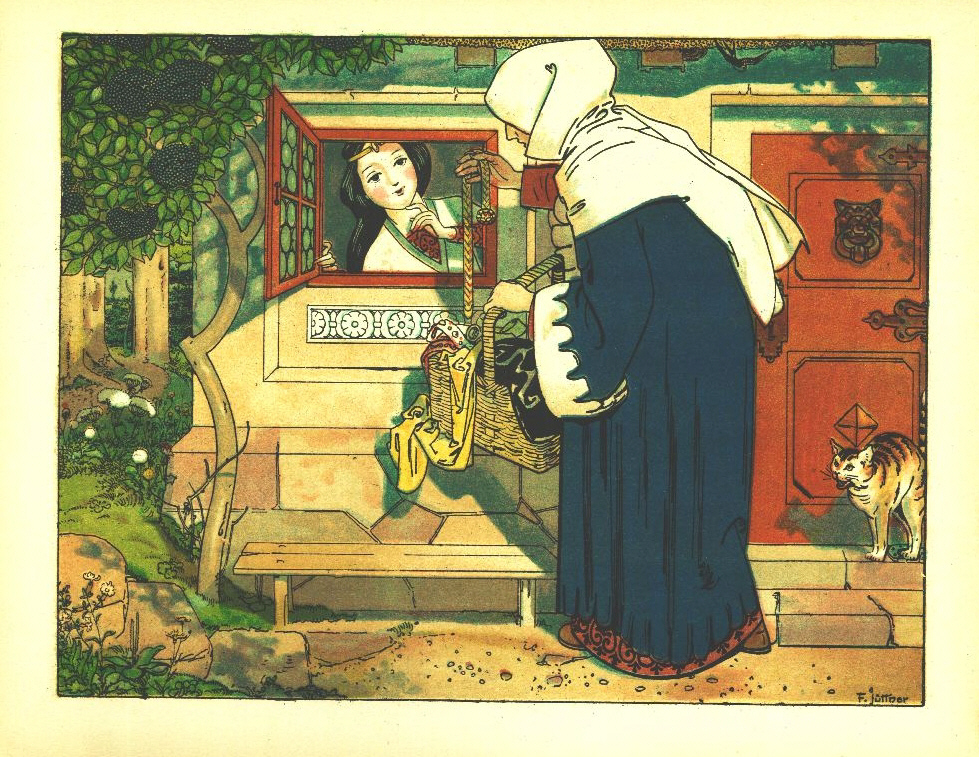 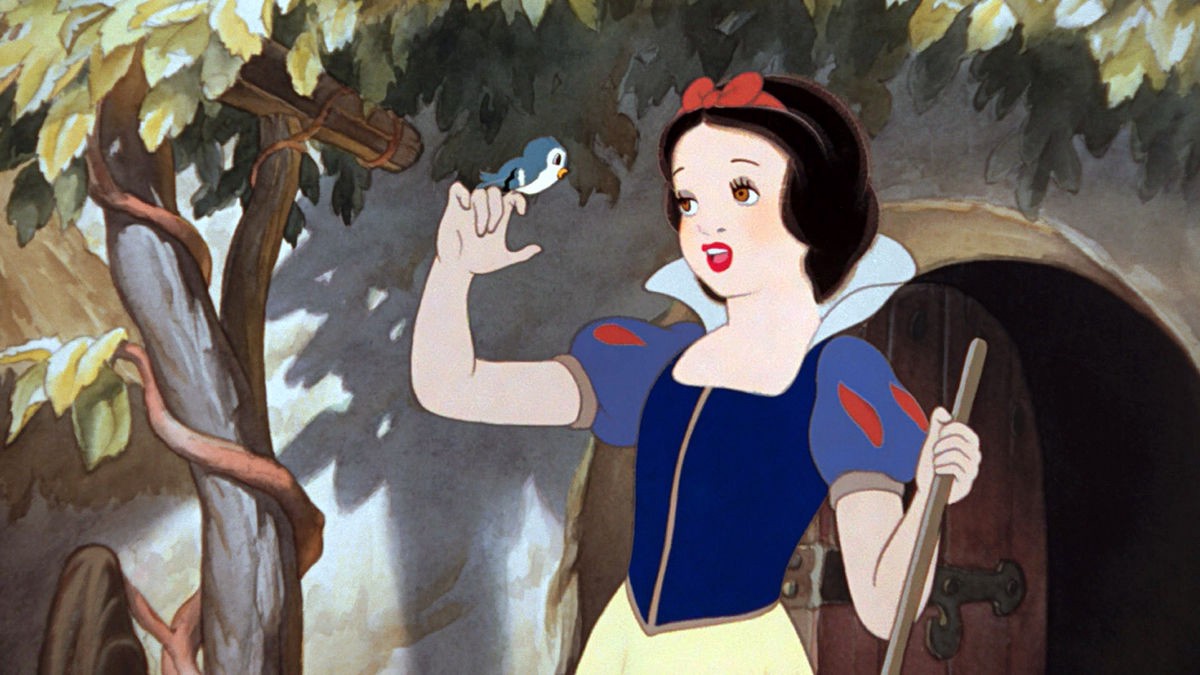 Snow White and the Seven Dwarfs
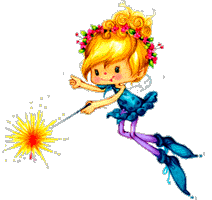 Snow White went outside to meet the woman.  “Good day ma’am.  What are you selling?” she said.  “Laces, beautiful laces of all colors,” answered the disguised queen.  
Snow White found one that she really liked.  The old woman said, “Let me help you put it on.”
But the old woman, who was secretly the queen, pulled the lace tightly against Snow White’s neck.  Snow White could not breath and eventually she fell to the ground dead.
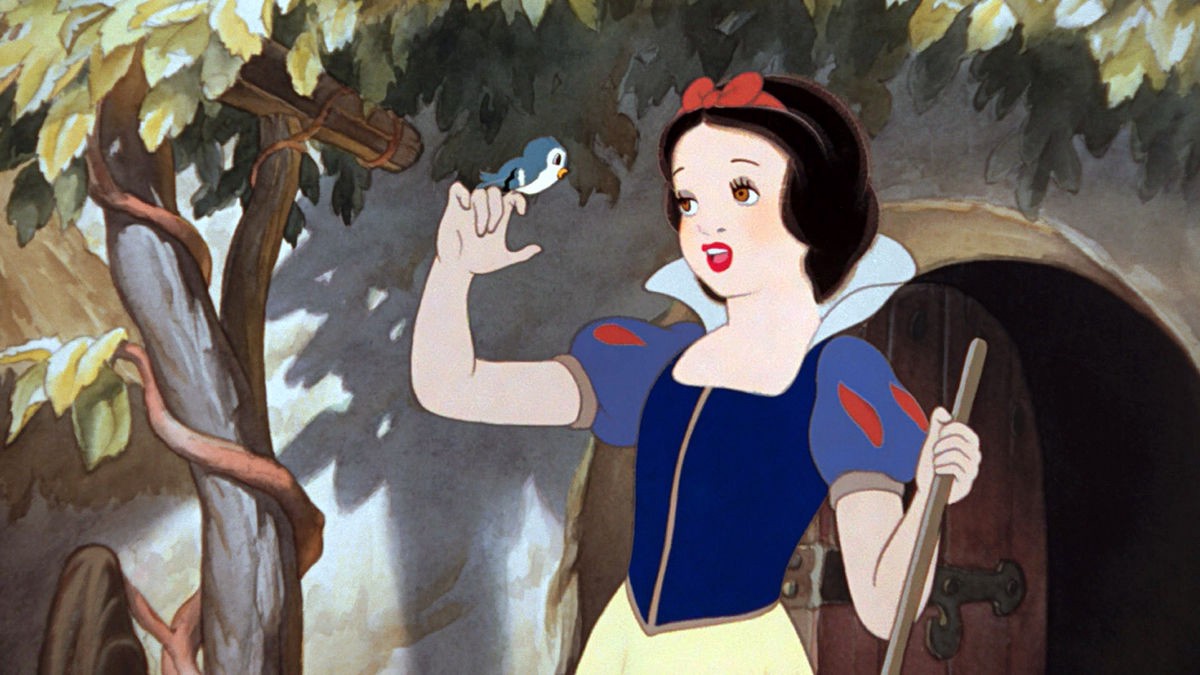 Snow White and the Seven Dwarfs
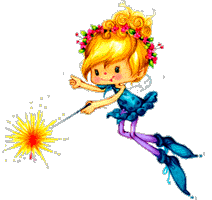 Shortly after that, the dwarfs came home.  They saw Snow White lying motionless on the ground.  They lifted her up and cut the lace.  Luckily, Snow White was still alive.  
The dwarfs understood that the old woman was the queen and they warned Snow White not to talk to anyone.
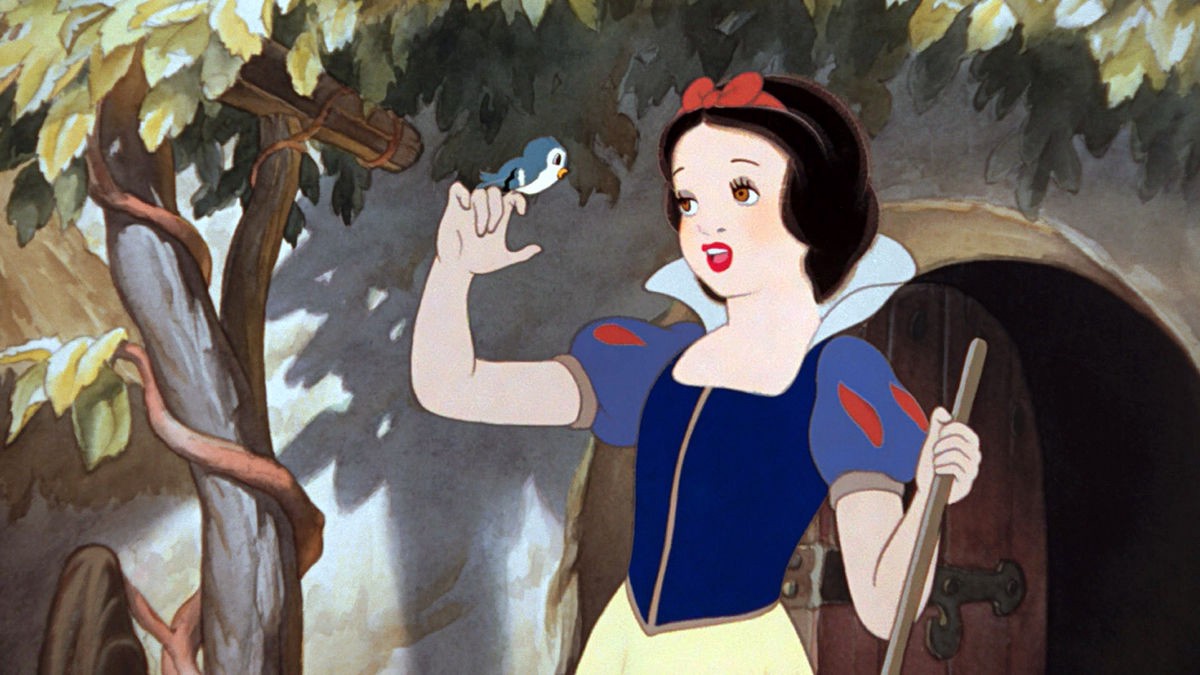 Snow White and the Seven Dwarfs
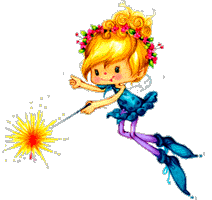 Back at the castle, the queen asked the mirror, “Magic mirror on the wall, who is the fairest of us all?”
The mirror responded, “Queen, thou art of beauty rare, but Snow White living in the glen with the seven little men is a thousand times more fair.”
The queen was angry and thought of a new plan.  She painted her face and went back to the small house of the seven dwarfs.
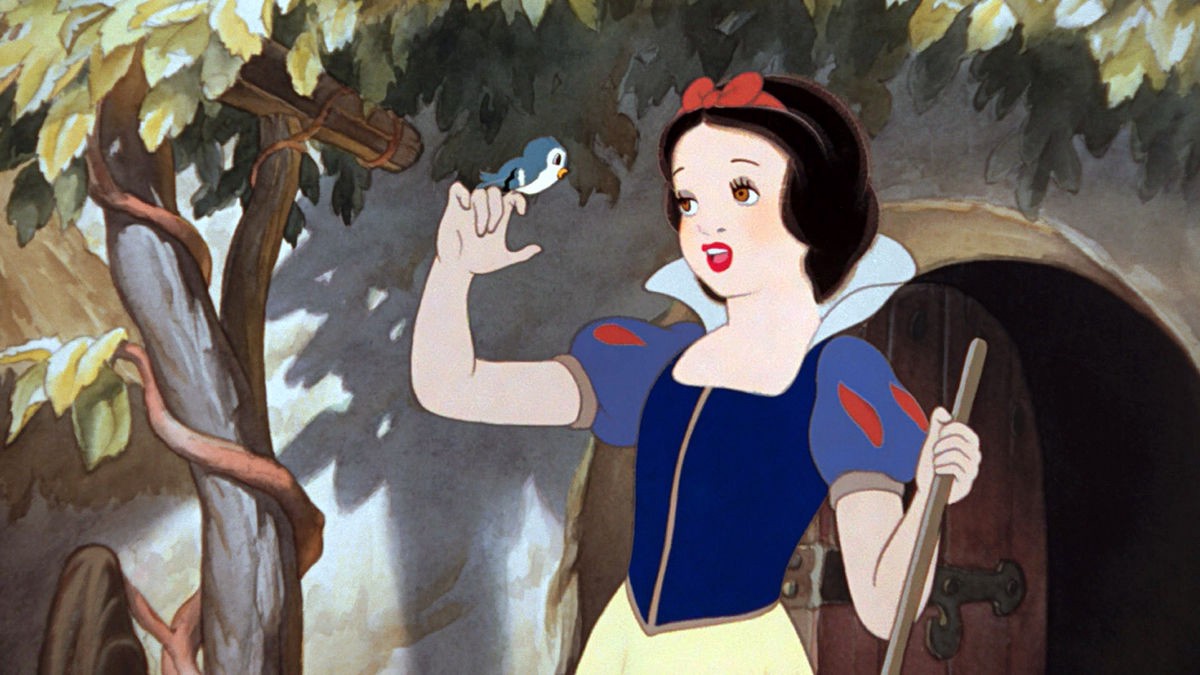 Snow White and the Seven Dwarfs
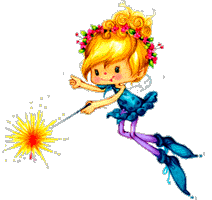 “Wares for sale!  Wares for sale!” said the old woman.  
But Snow White was smart.  She told the old woman, “Go away, I must not let anyone in.”  
“But you are not forbidden to look,” said the queen.  
Snow White was young and naïve.  She thought, “that’s true.”  And she went outside.  
The old woman was selling beautiful combs.  Snow White really liked this because the dwarfs did not have appropriate combs for her fine black hair. Little did she know that the queen had poisoned the comb.
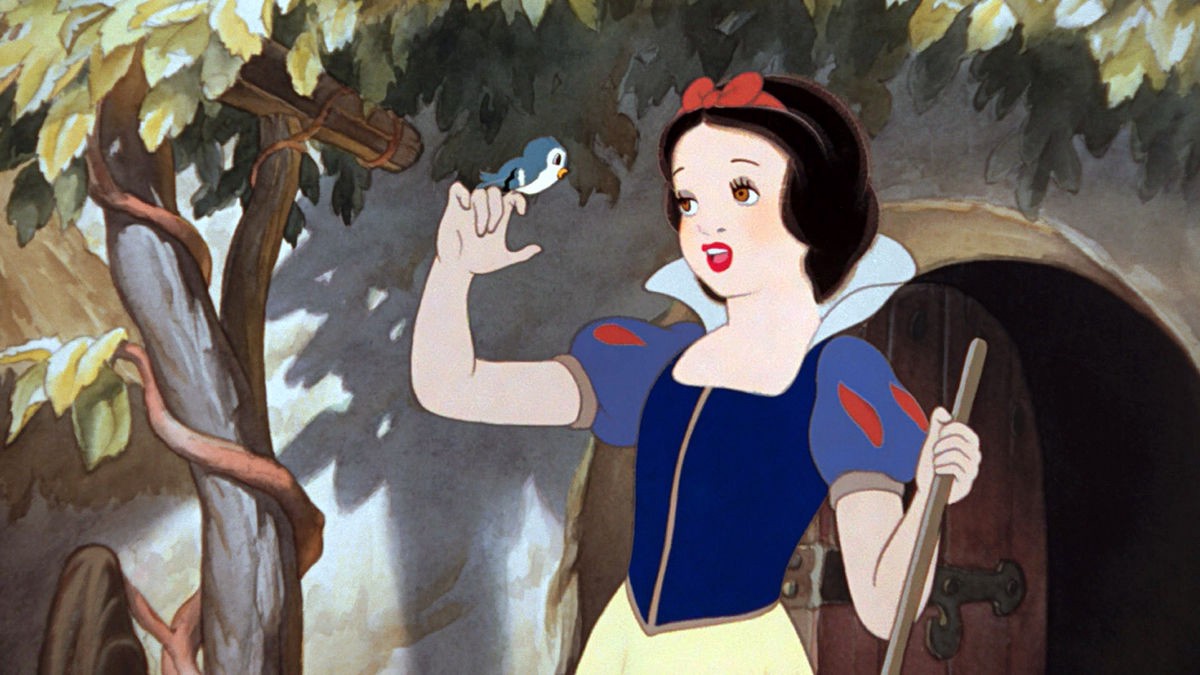 Snow White and the Seven Dwarfs
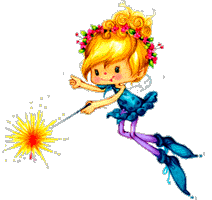 The queen offered to help Snow White by combing her hair properly.  Snow White agreed and let the old woman comb her hair.   As she combed, the poison soaked into Snow White’s head.  She fell to the ground dead.
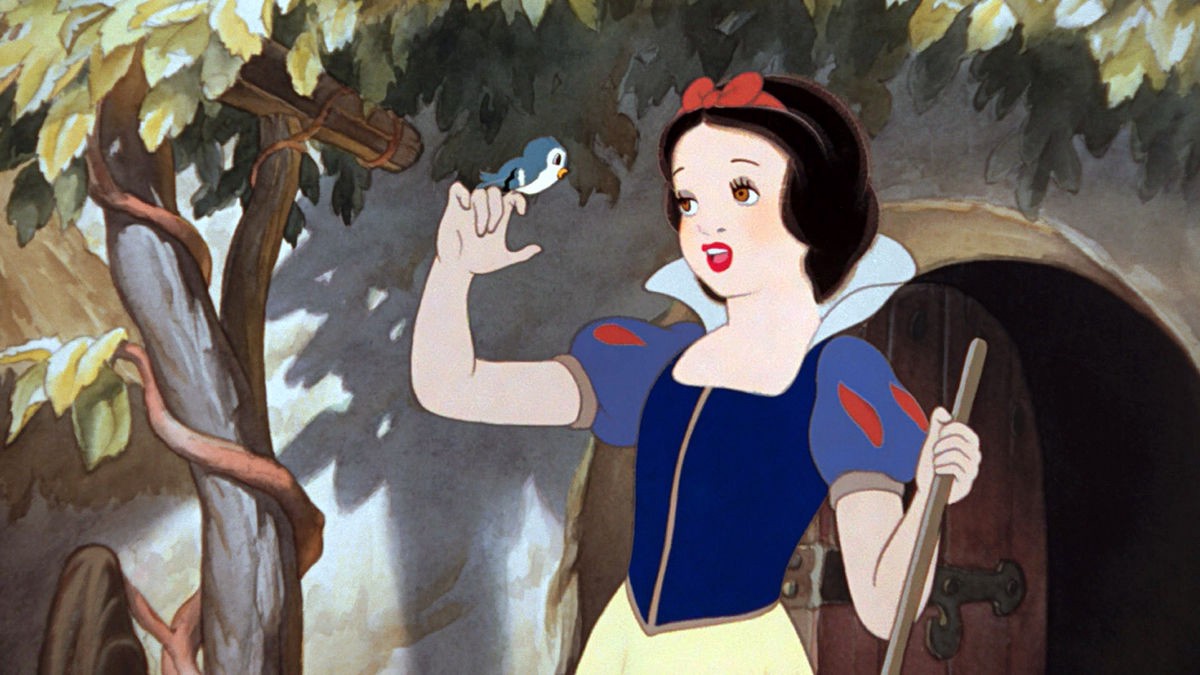 Snow White and the Seven Dwarfs
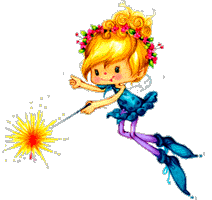 The dwarfs came home to find Snow White again lying on the ground.  They removed the comb and Snow white got better.  
Again, they warned Snow White to stay away from strangers and not to let anyone in the house.
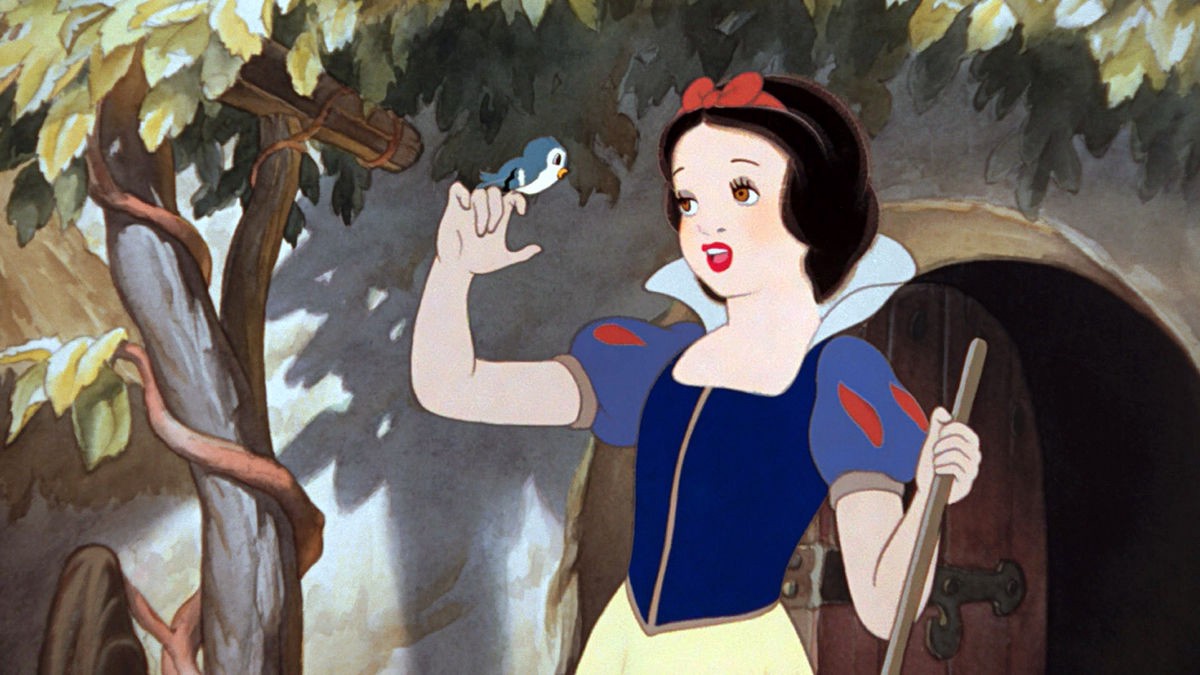 Snow White and the Seven Dwarfs
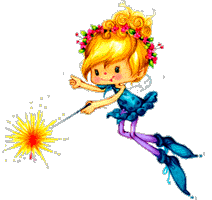 Back at the castle, the queen asked the mirror again, “Magic mirror on the wall, who is the fairest of us all?”
Again, the mirror said, “Queen, thou art of beauty rare, but Snow White living in the glen with the seven little men is a thousand times more fair.”  
Well, this made the queen furious.
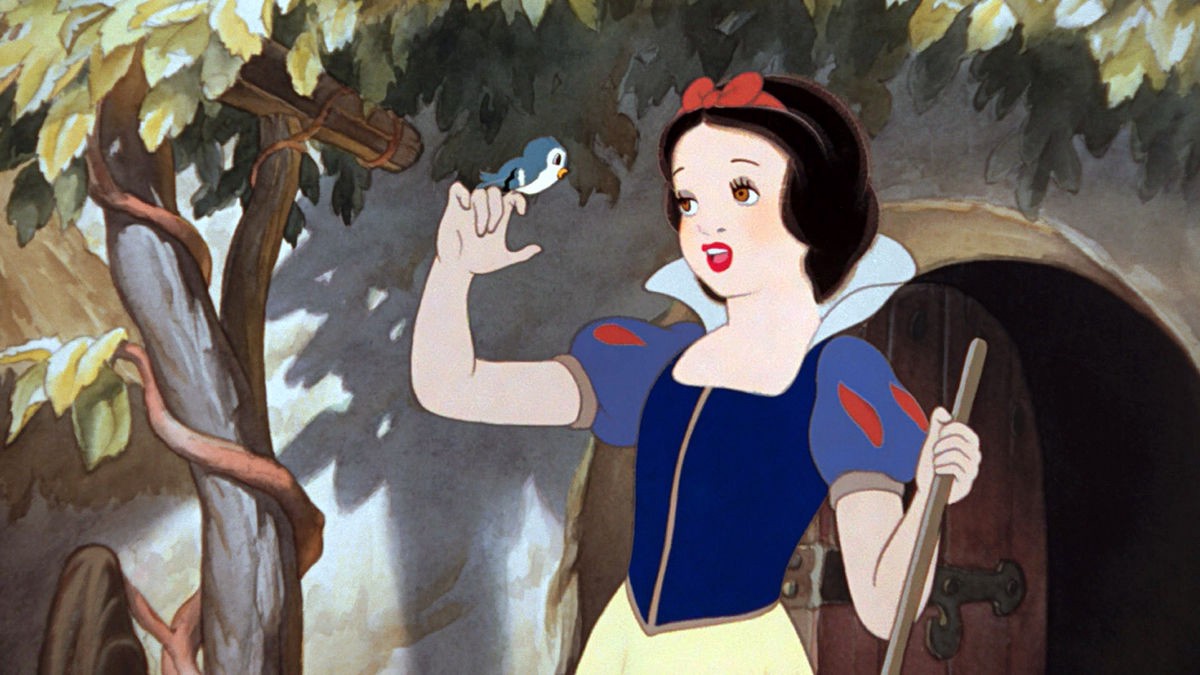 Snow White and the Seven Dwarfs
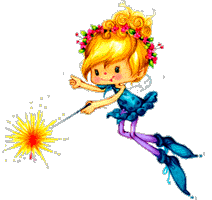 She had to think of an even more devious plan.  
She found an apple that was half white and half red.  She poisoned the red side of the apple with a strong poison.  Whoever ate, even a little, of this poison would surely die.  
Again she painted her face and went back to the small house owned by the dwarfs.
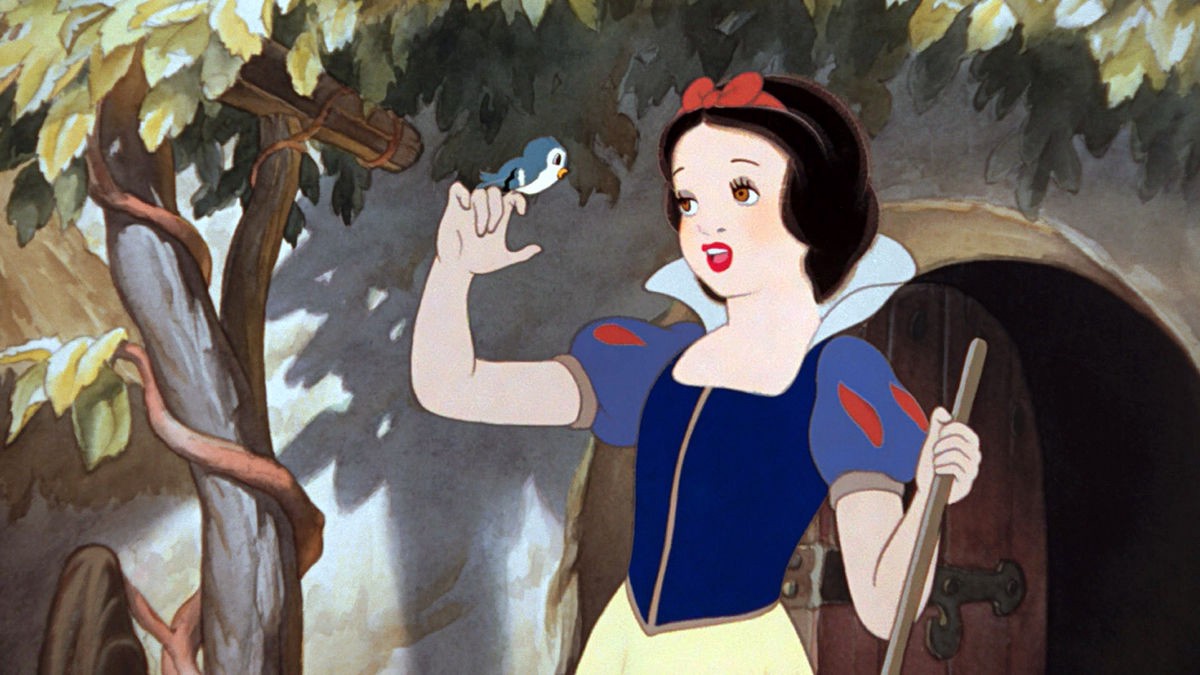 Snow White and the Seven Dwarfs
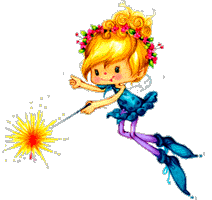 The queen knocked on the door. 
“Go away,” said Snow White, “I dare not take anything from you.”  
The woman responded, “Are you afraid of poison?  Look, I will eat some.”  She cut the apple and ate a slice from the white side.  
The woman appeared be healthy, so Snow White stretched out her hand and took the apple.  Immediately after biting the apple, she fell to the floor dead.  
The queen started laughing.  Finally, Snow White was dead.
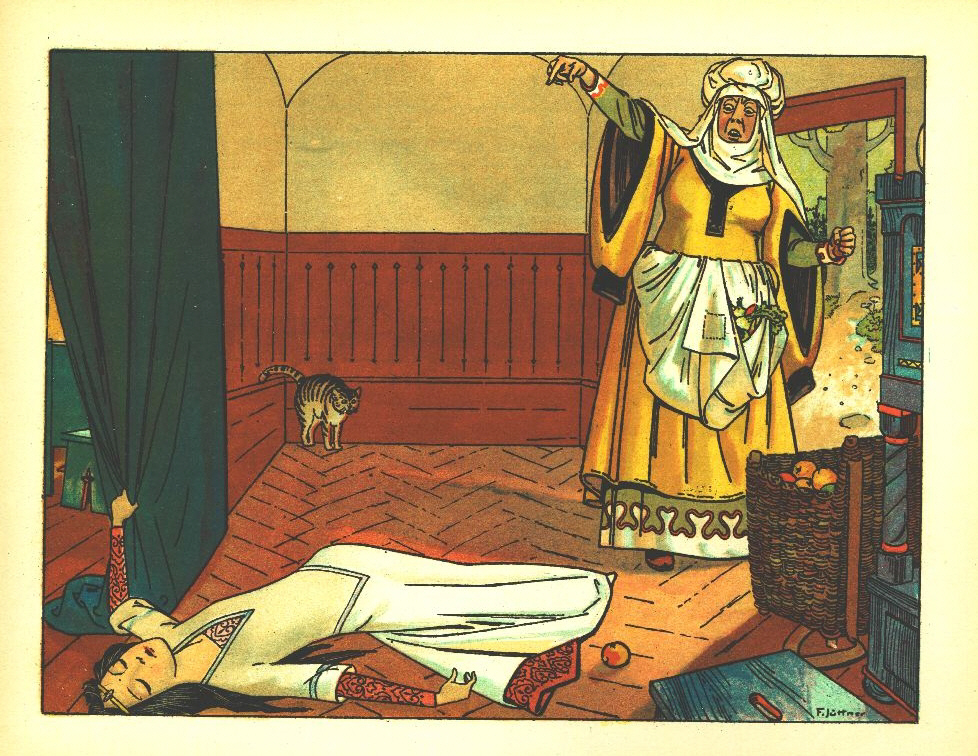 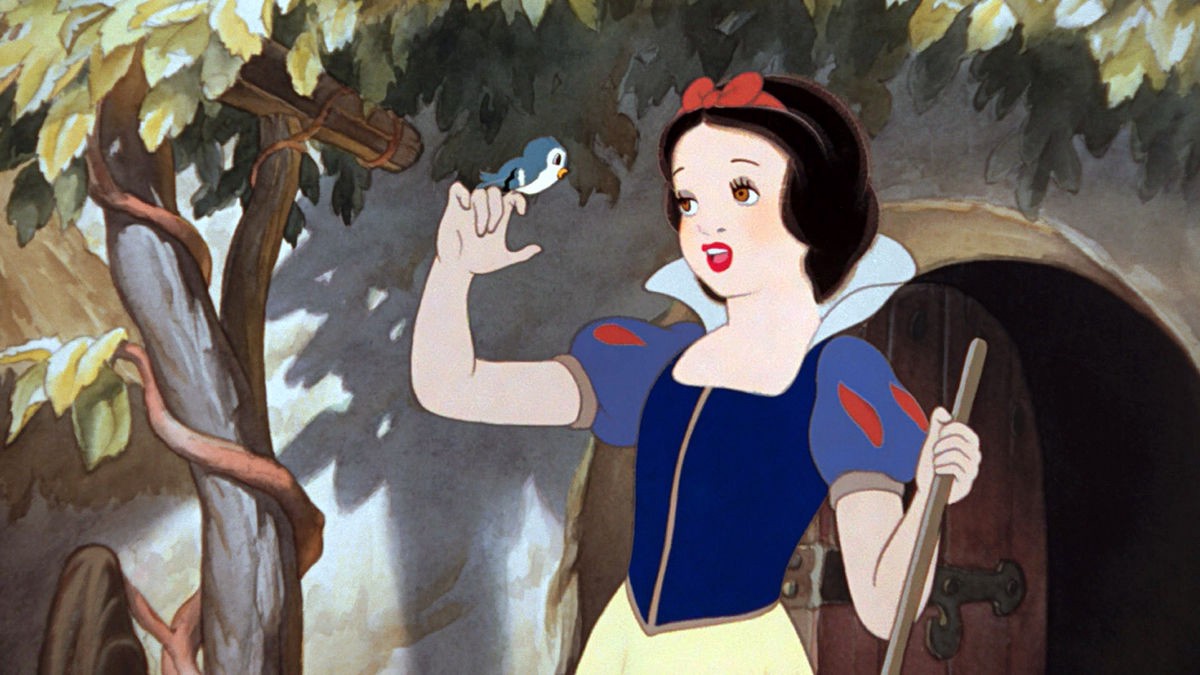 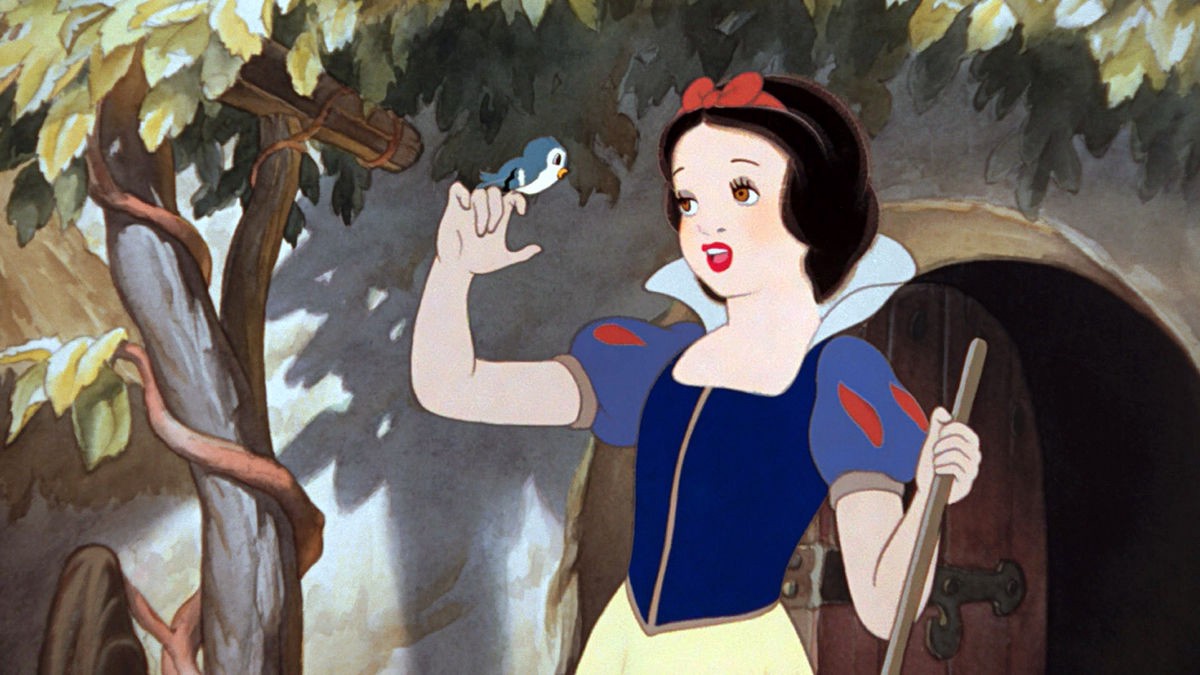 Snow White and the Seven Dwarfs
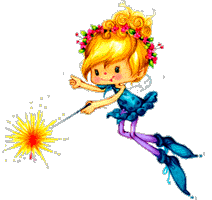 When the queen returned to the castle, she asked the mirror, “Magic mirror on the wall, who is the fairest of us all?”

Finally the mirror answered, “You are the fairest now”
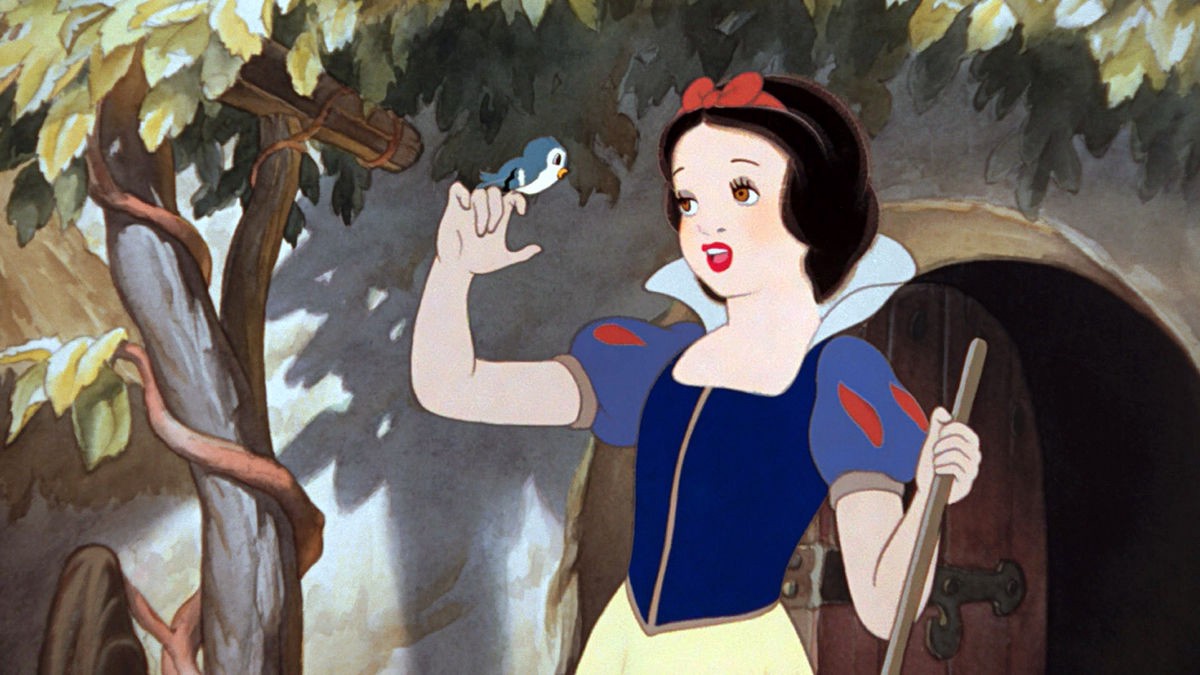 Snow White and the Seven Dwarfs
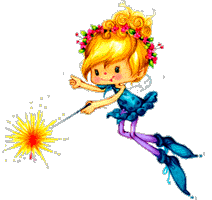 The dwarfs returned home to find Snow White dead on the ground.  They sat her up and tried to revive her, but she didn’t move.  But she looked like she was still alive.  For three days, they cried and mourned.  
She was so young and beautiful.  Her skin was still as white as snow, her lips as red as blood, and her hair as black as ivory.  They decided to make a special coffin for her out of glass.
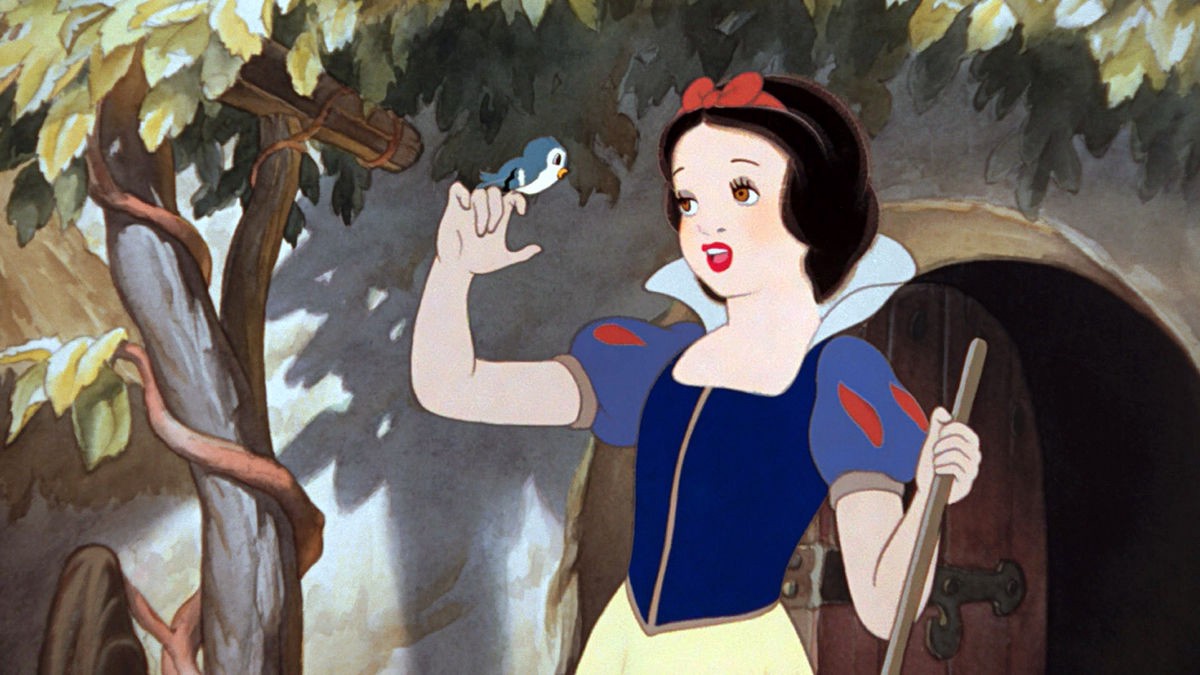 Snow White and the Seven Dwarfs
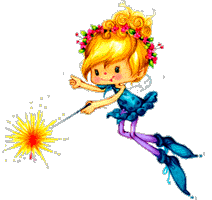 They did not want to leave her, so they kept the coffin in the forest.  One of the dwarfs always stayed beside the coffin to guard it.
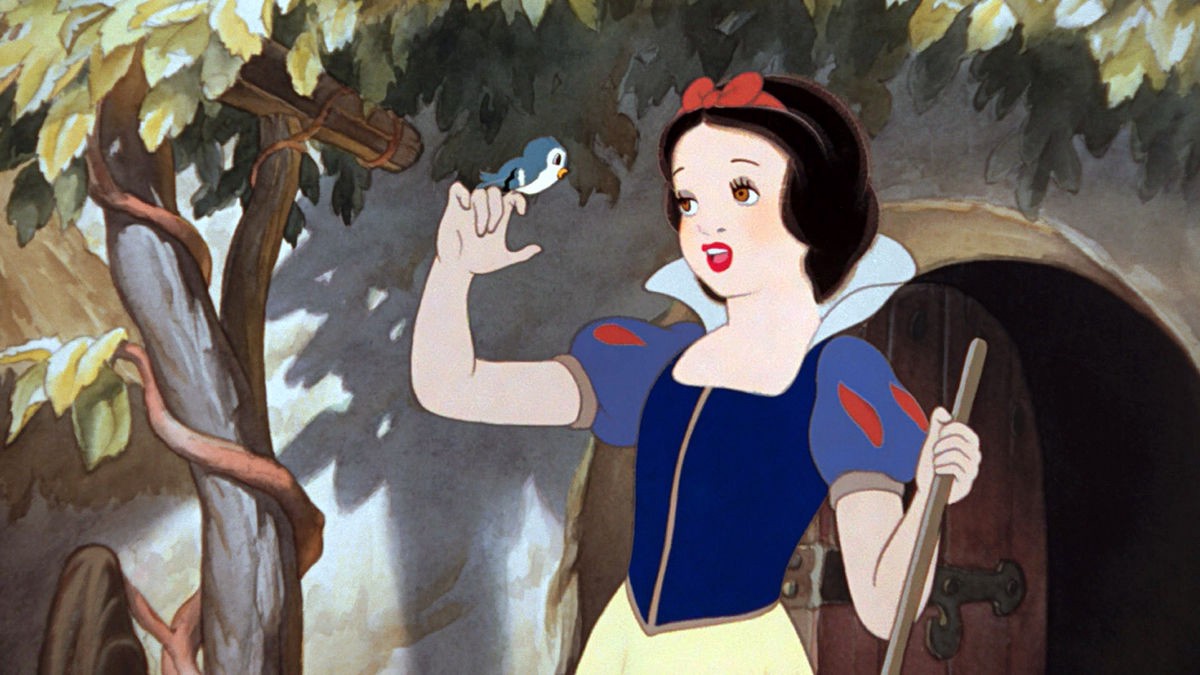 Snow White and the Seven Dwarfs
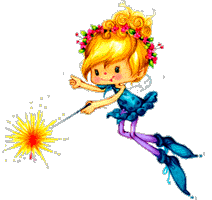 One day, a prince was riding by on his horse and saw the girl in the coffin.  He said, “Let me have the coffin, and I will give you whatever you like to ask for it.”  The dwarfs refused to sell it. 
“I can not live without looking upon Snow White,” explained the prince, “If you let me have her, I will care for you as though you were my family.”  The dwarfs saw how much he cared and let him take the girl away.
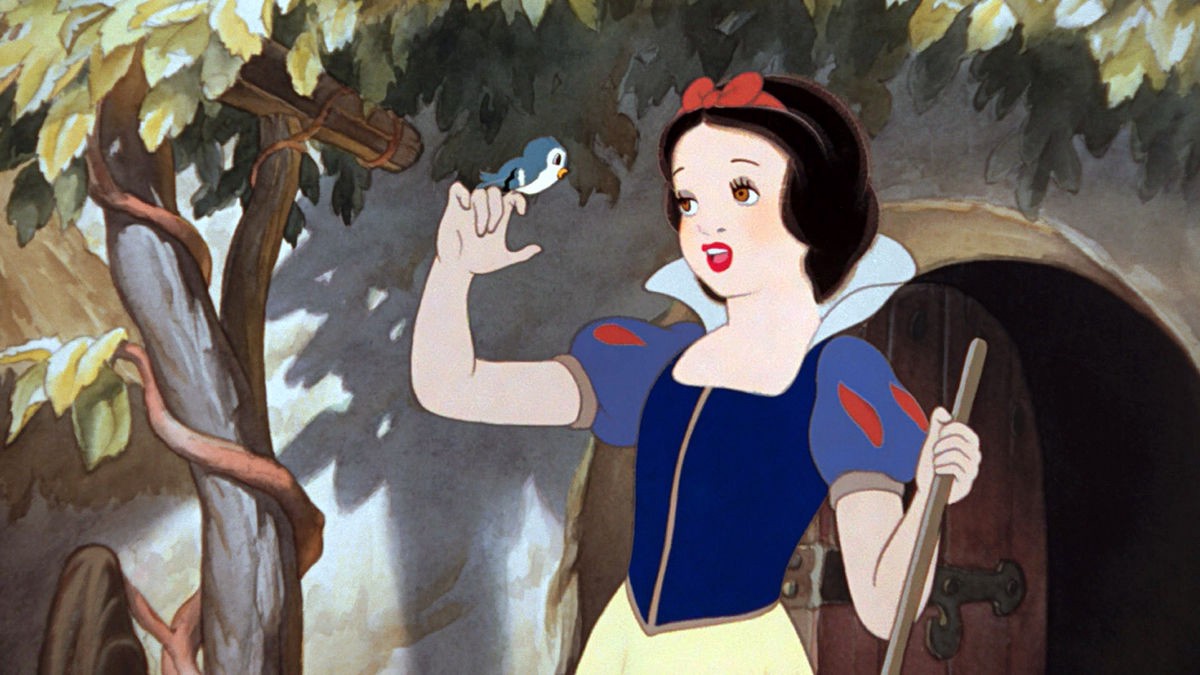 Snow White and the Seven Dwarfs
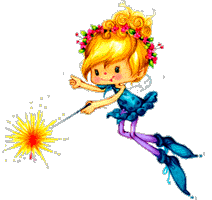 As the servants were carrying the coffin, one of them tripped on a rock.  The coffin fell.  There was a piece of apple stuck in Snow White’s throat but the fall dislodged the apple and she could breathe again.  
She was so grateful that she agreed to marry the prince.
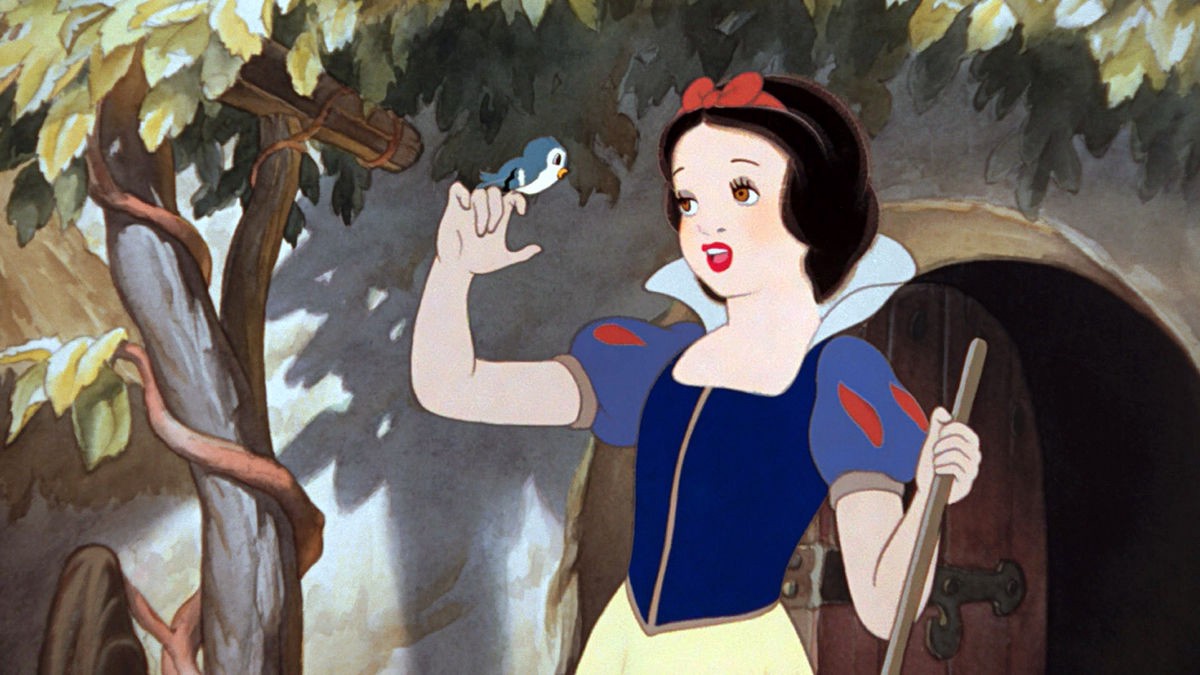 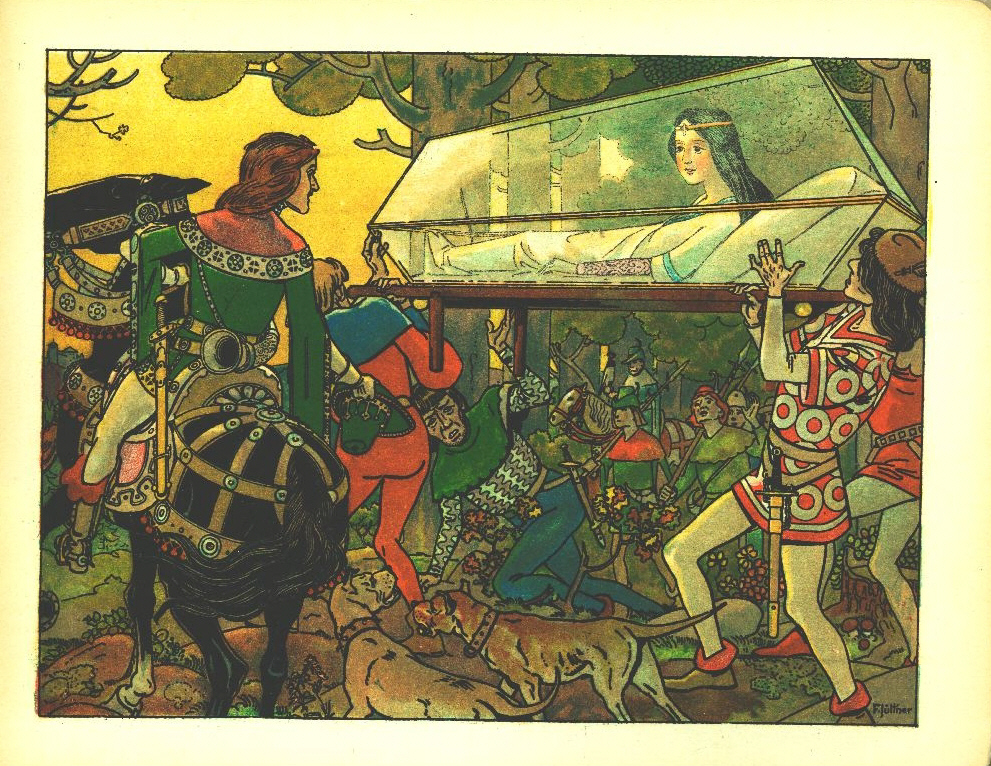 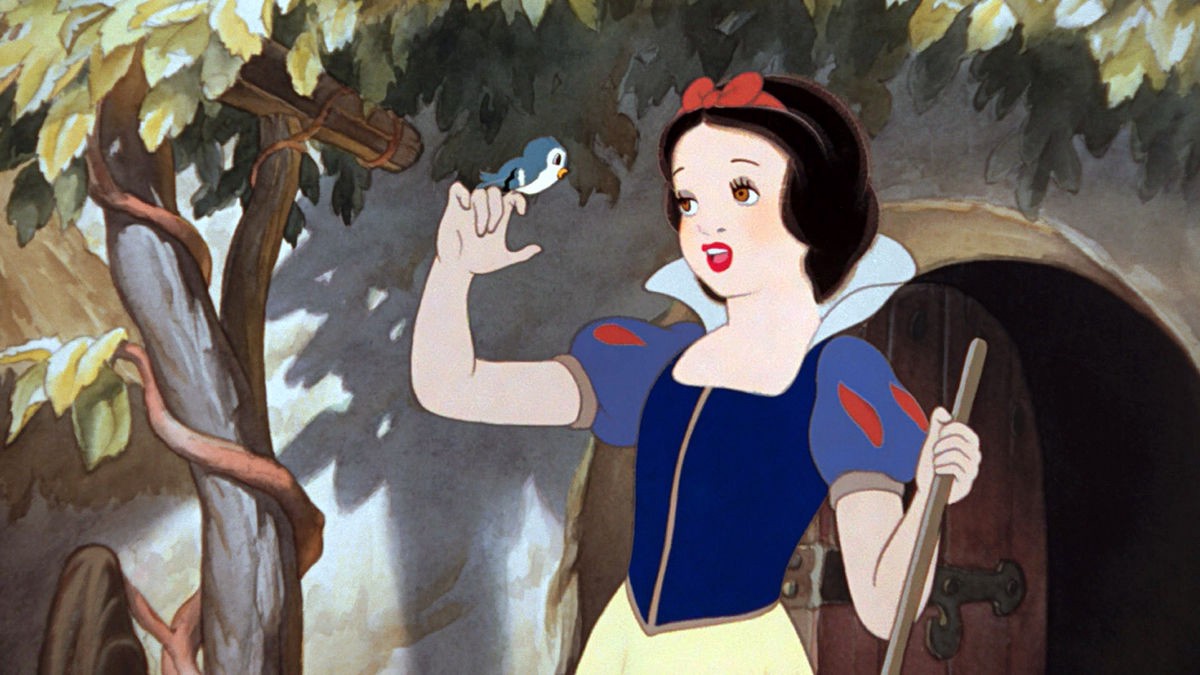 Snow White and the Seven Dwarfs
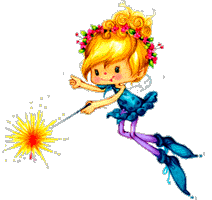 They invited everyone to the wedding, including the queen.  So, the queen asked the mirror again, “Magic mirror on the wall, who is the fairest of us all?”
The mirror said, “Oh queen, although you are of beauty rare.  The young bride is a thousand times more fair.” 
The queen was angry.  She needed to meet this new bride.  She did not know that it was Snow White.
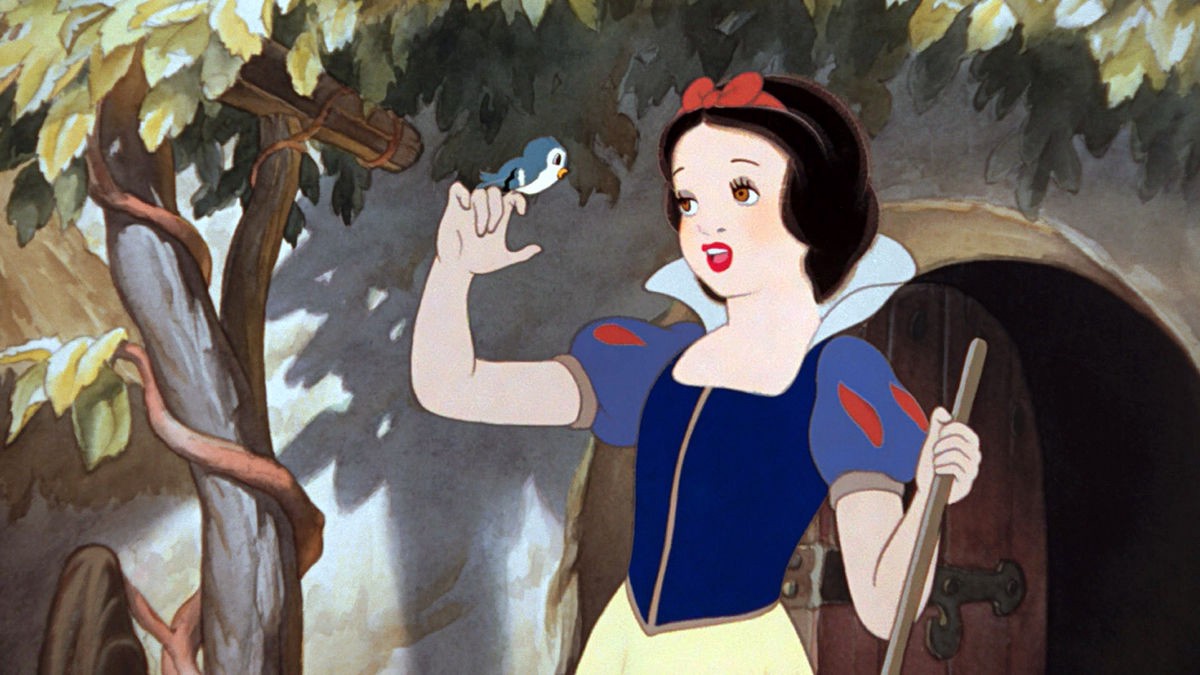 Snow White and the Seven Dwarfs
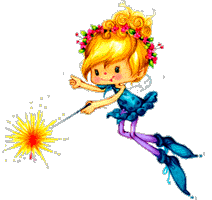 When the queen arrived at the wedding, they made her wear red hot iron shoes and forced her to dance until she died.
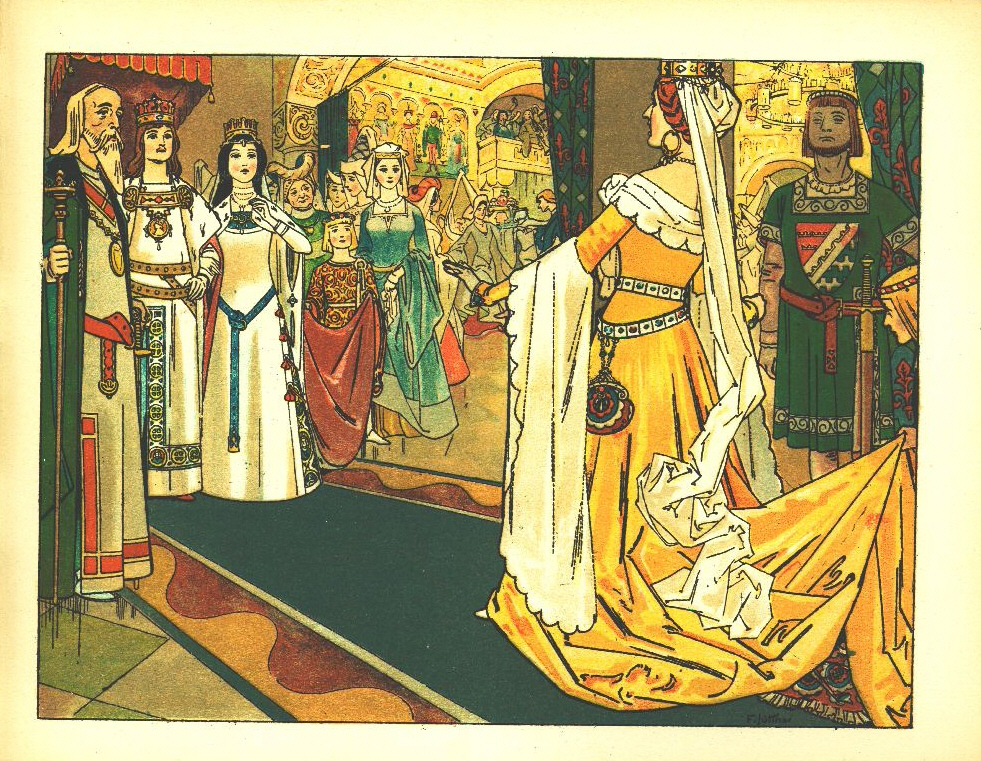 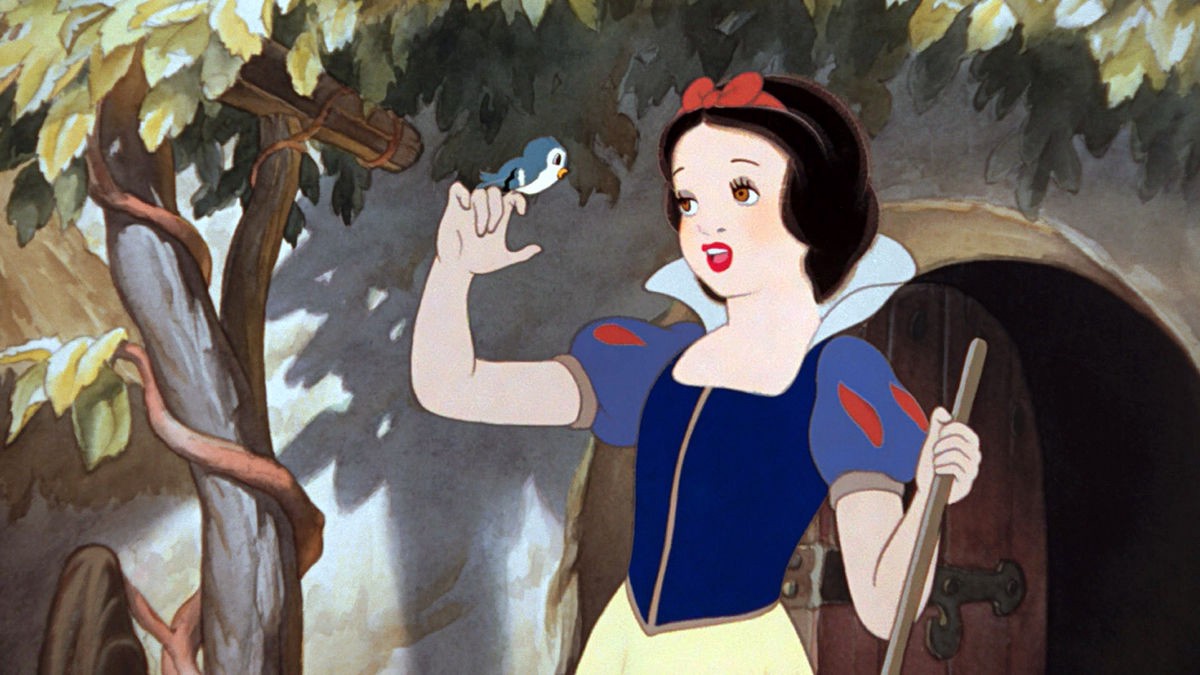 Fairy Tales Change Over Time
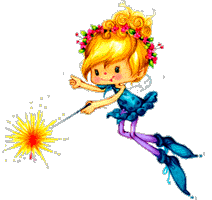 Choose a fairy tale that you are familiar with.

Read the ‘original’ text

Discuss the differences between the old text and the story you know.
Resources
Little Mermaid - http://hca.gilead.org.il/li_merma.html
Sleeping Beauty - https://www.pitt.edu/~dash/type0410.html
Peter Pan - http://gutenberg.net.au/ebooks03/0300081h.html 
Cinderella - http://www.authorama.com/grimms-fairy-tales-35.html 
Pinocchio - http://fathom.lib.uchicago.edu/2/72810000/72810000_pinocchio.pdf
The Hunchback of Notre Dame - https://archive.org/details/hunchbackofnotre1hugo/page/24 
Three Little Pigs - https://www.pitt.edu/~dash/type0124.html
Sleeping Beauty - https://www.pitt.edu/~dash/grimm050.html
The Frog Prince - https://www.pitt.edu/~dash/grimm001.html 
Little Red Riding Hood - https://genius.com/Italo-calvino-the-false-grandmother-annotated 
Rapunzel – https://www.pitt.edu/~dash/grimm012.html 
Aladdin – https://etc.usf.edu/lit2go/141/the-blue-fairy-book/3132/aladdin-and-the-wonderful-lamp/
The Moral of the Story
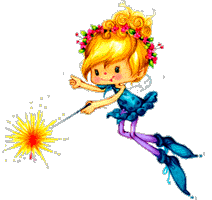 Classic fairy tales were told to teach lessons

The lessons are called morals

Can you guess the morals of the following stories?
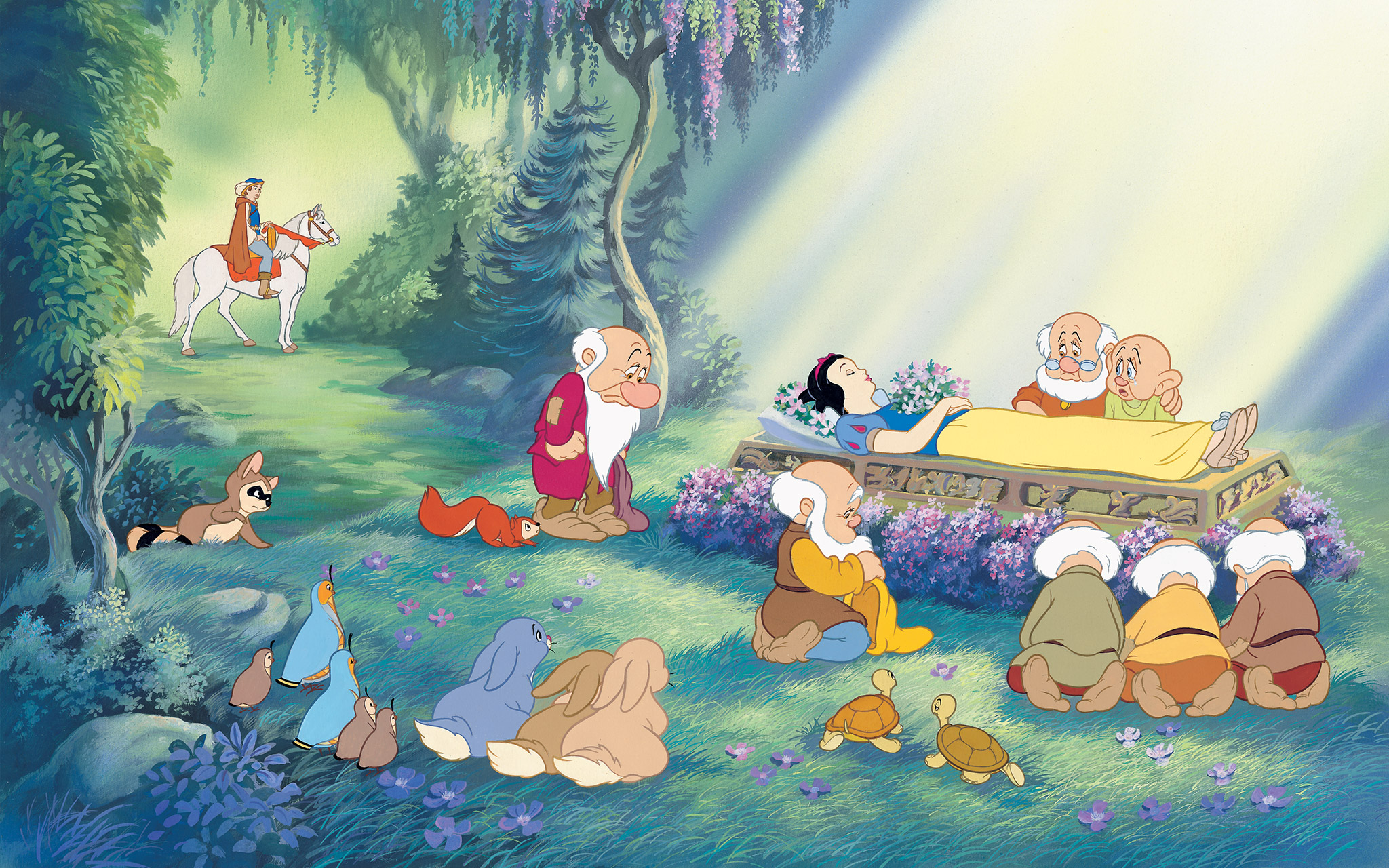 Snow White and the Seven Dwarfs Don’t trust strangers.
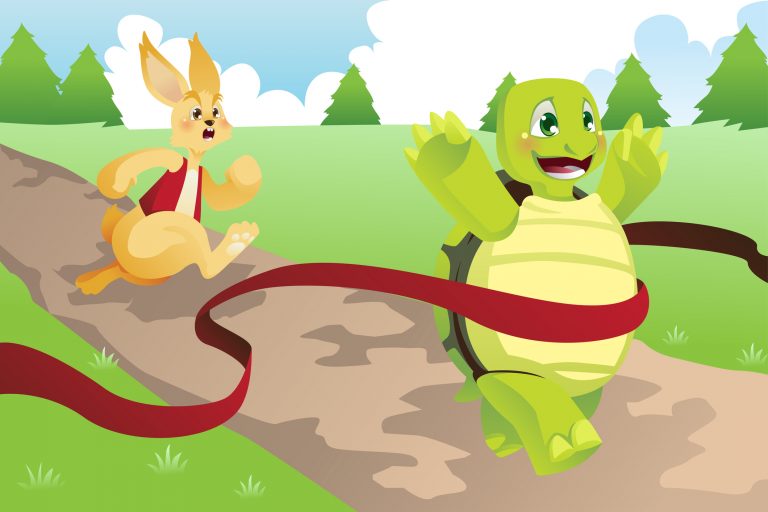 The Tortoise and the Hare Slow and steady wins the race
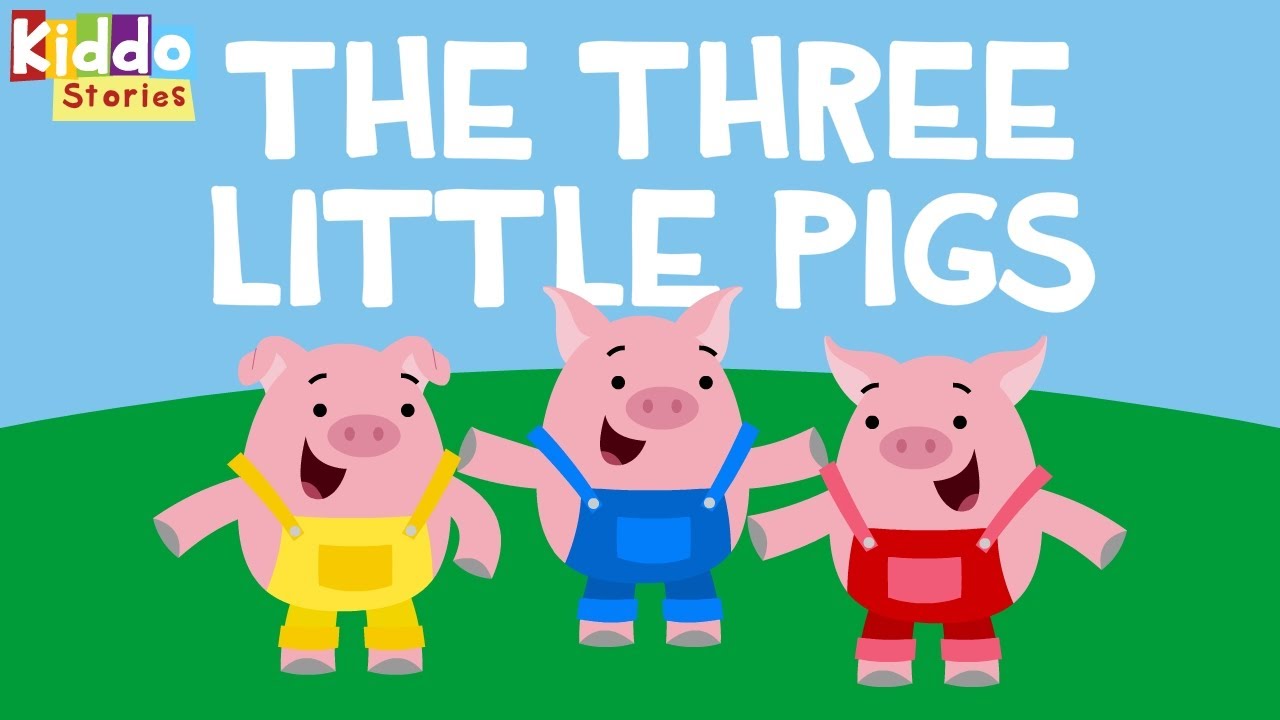 Three Little Pigs Don’t be lazy.  Hard work and patience is important
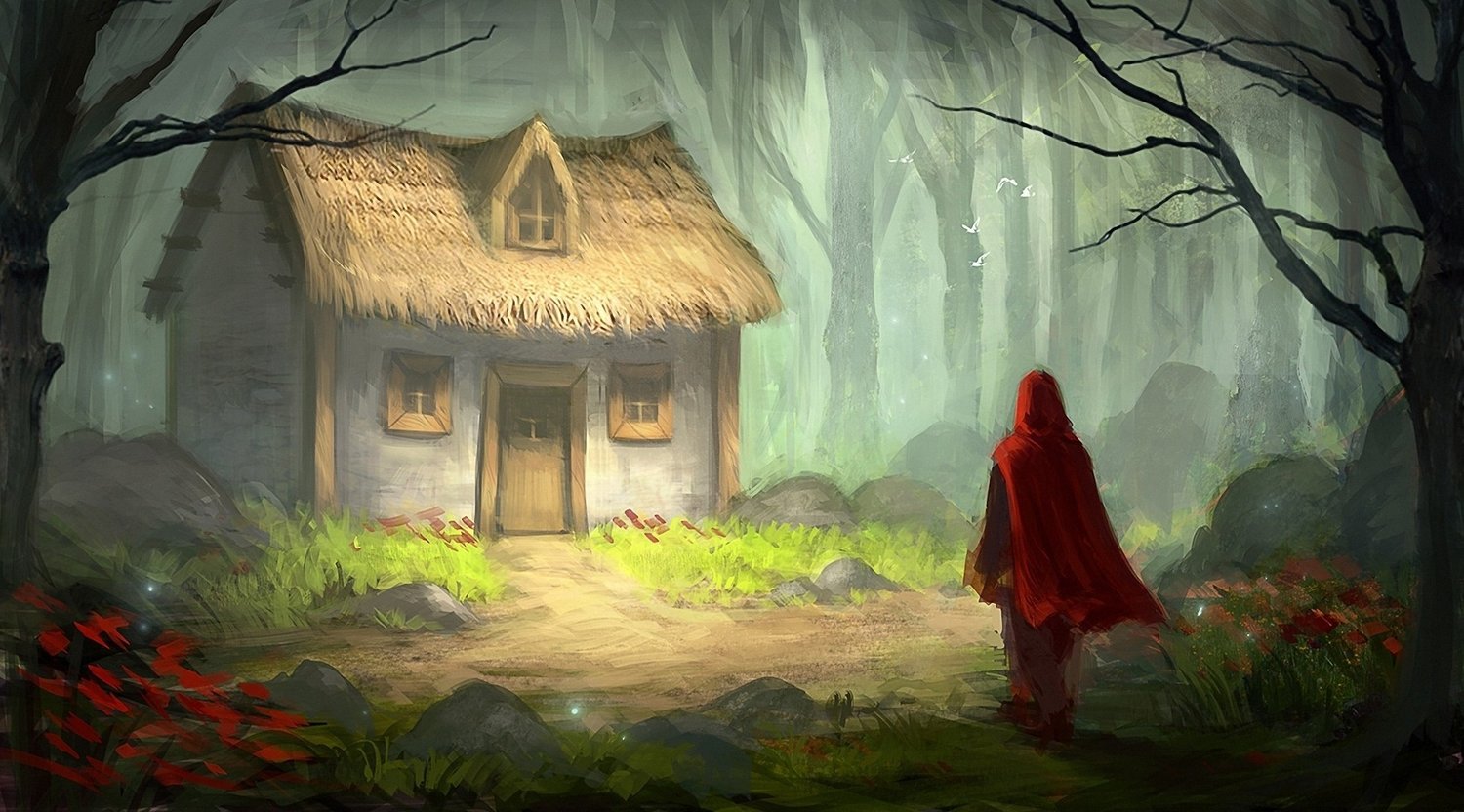 Little Red Riding Hood Don’t trust strangers, especially overly nice ones .
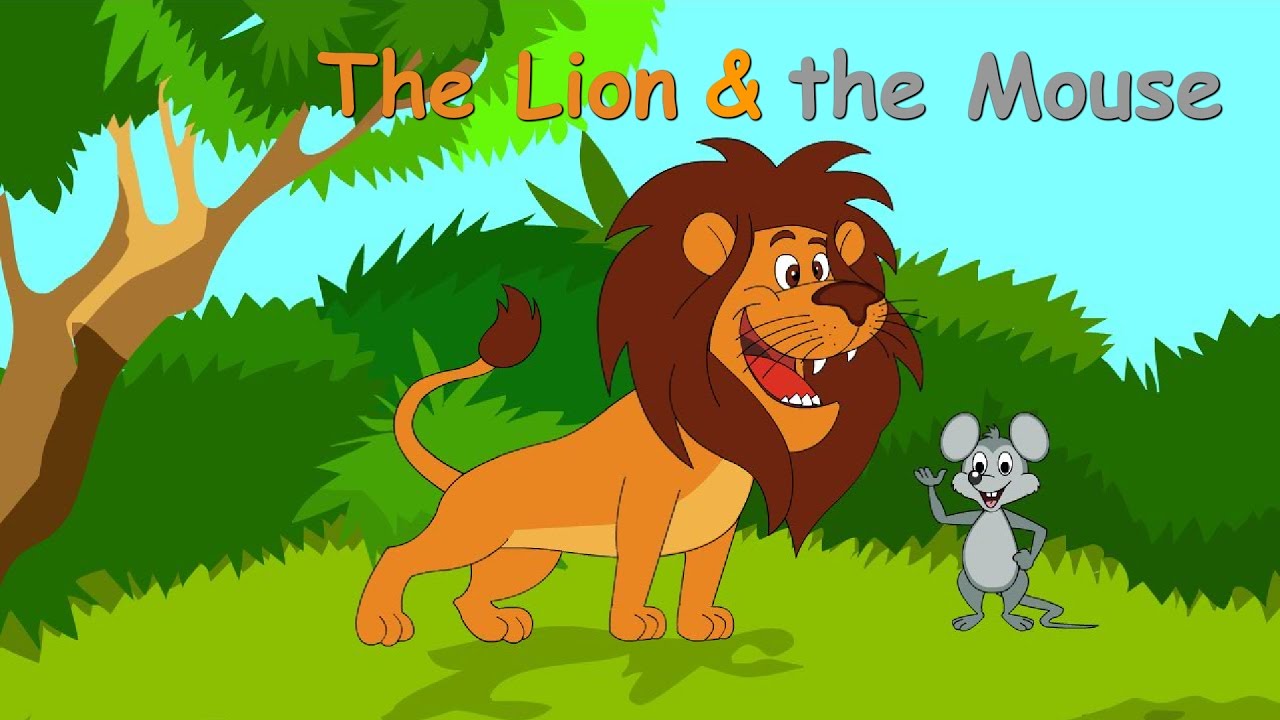 The Lion and the Mouse Kindness is rewarded.  It doesn’t matter your size, you can always help.
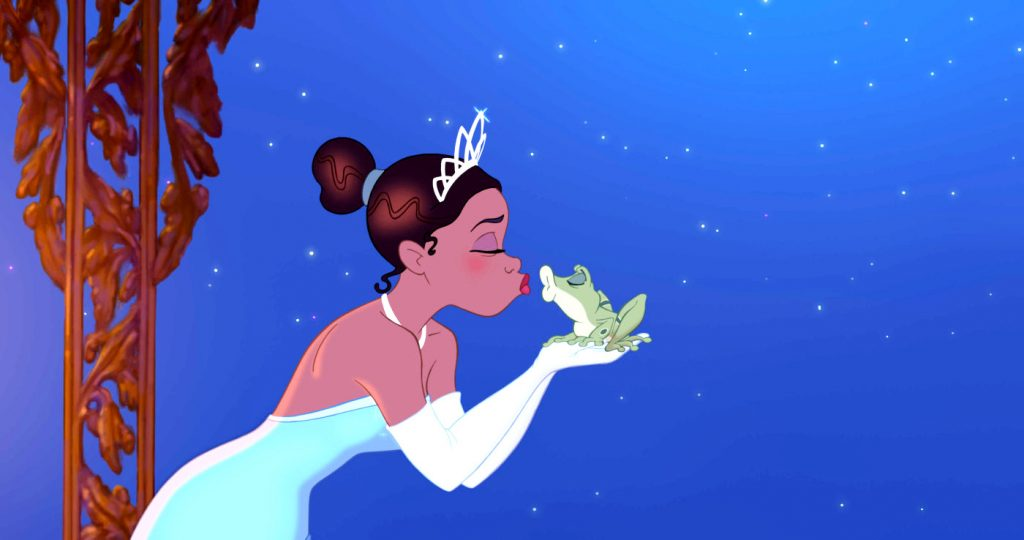 The Frog Prince Looks are deceiving.
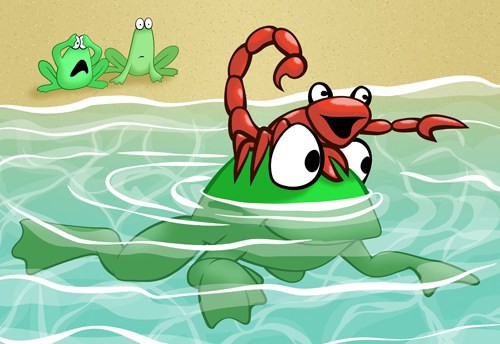 The Scorpion and the Frog Some people don’t change.
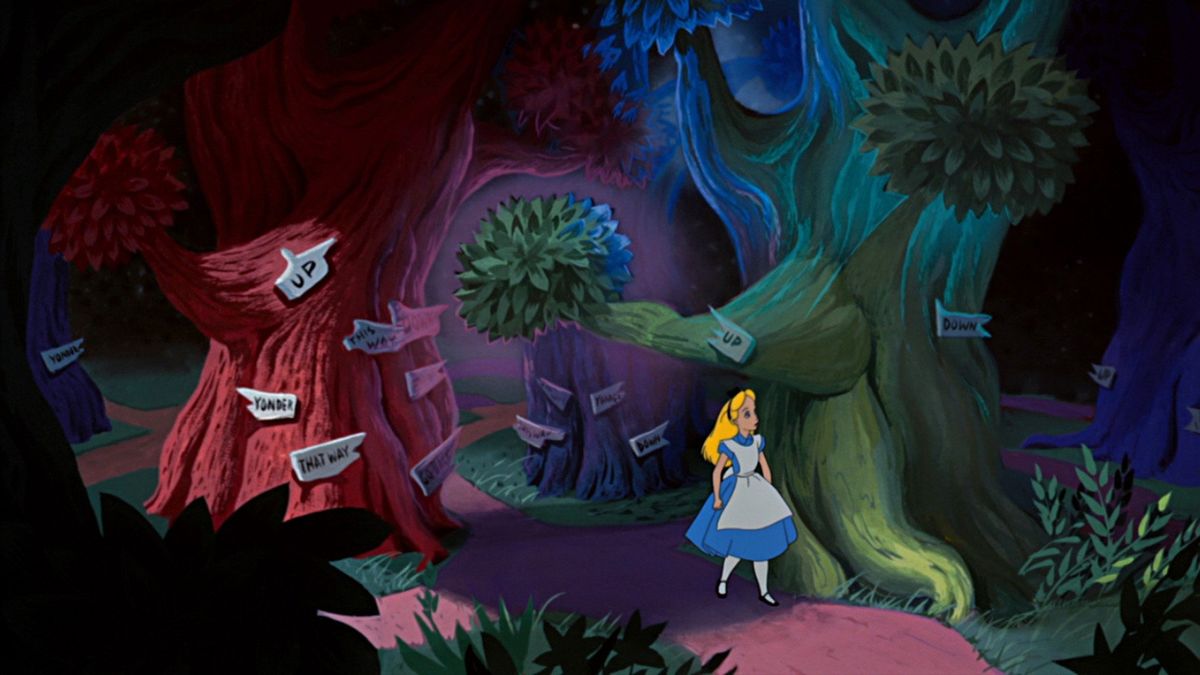 Alice in Wonderland Sometimes you need to take chances.
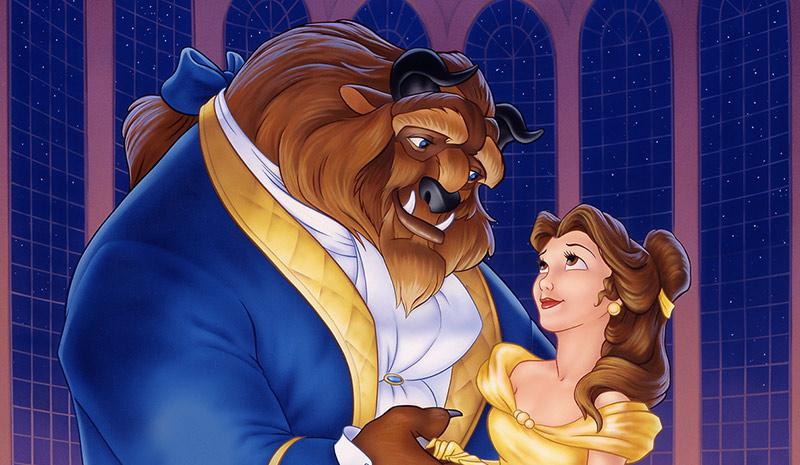 Beauty and the Beast First impressions aren’t everything.
The Moral of the Story
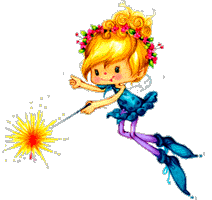 What was the moral of the story you read?  

Did the moral change over time?